METRO x LNB
FESTIVE 2025
PRINCIPE ENTREE DE SECTEUR
V1
 Version Guide
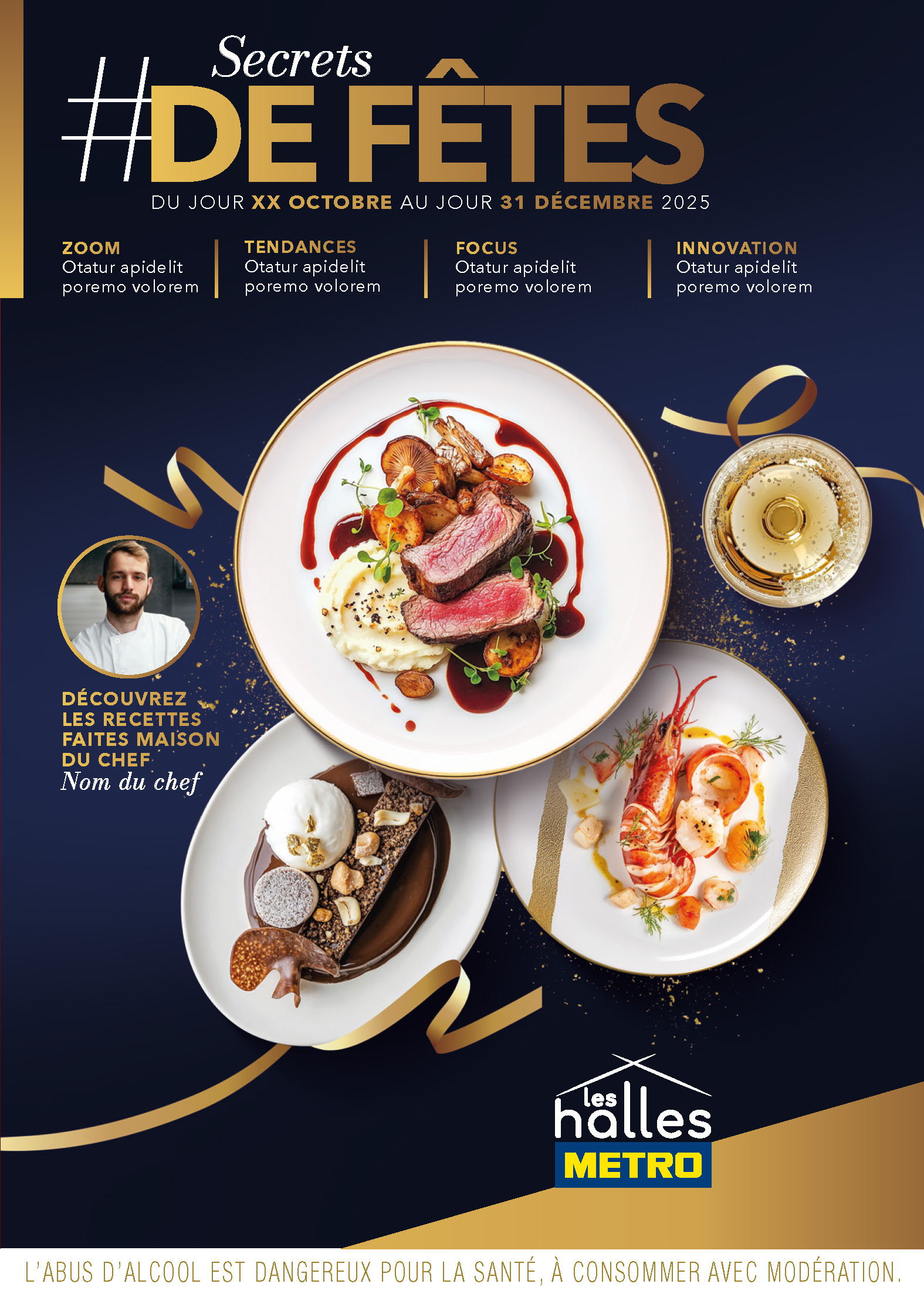 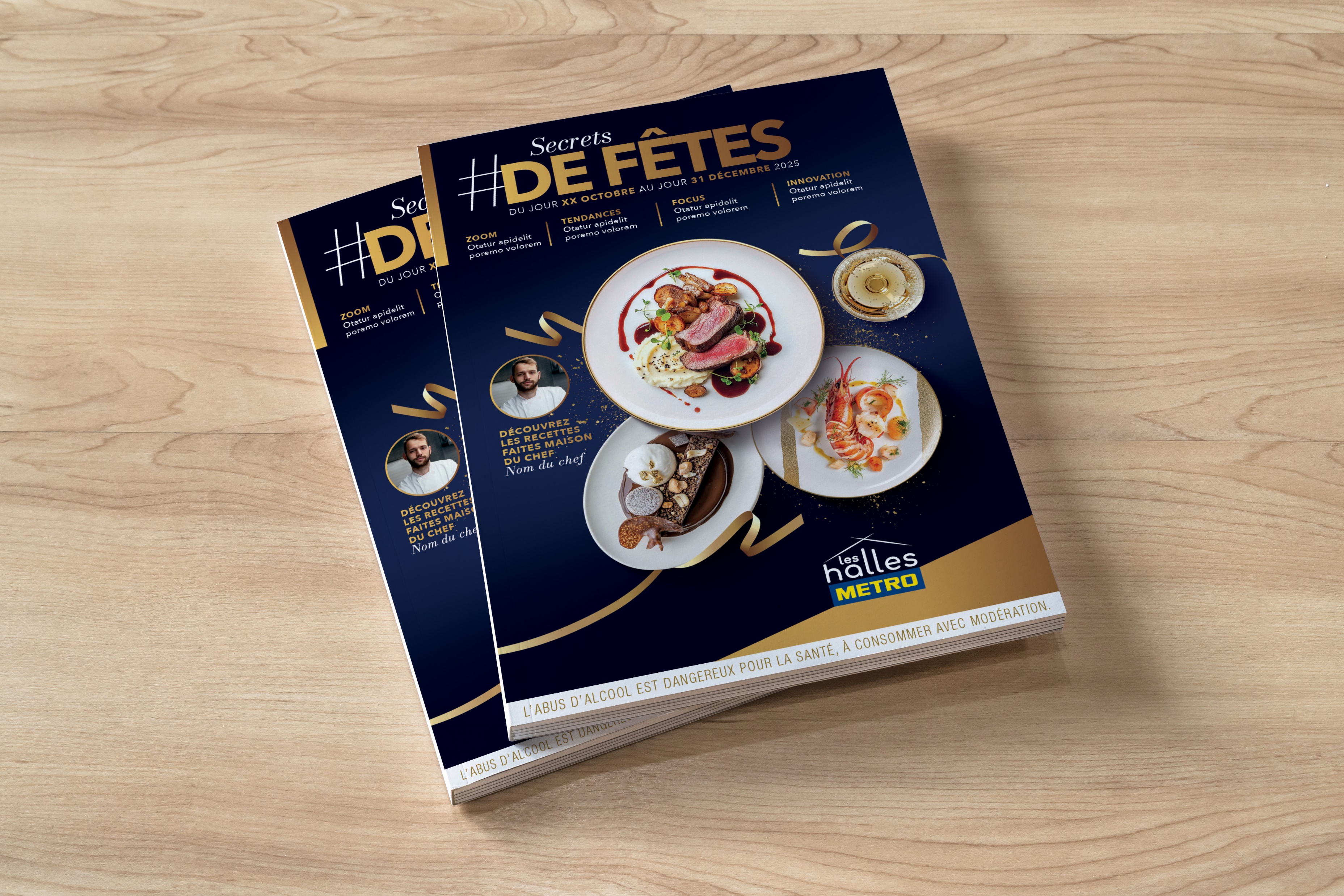 PRINCIPE ENTREE DE SECTEUR
V2
  Version Mag
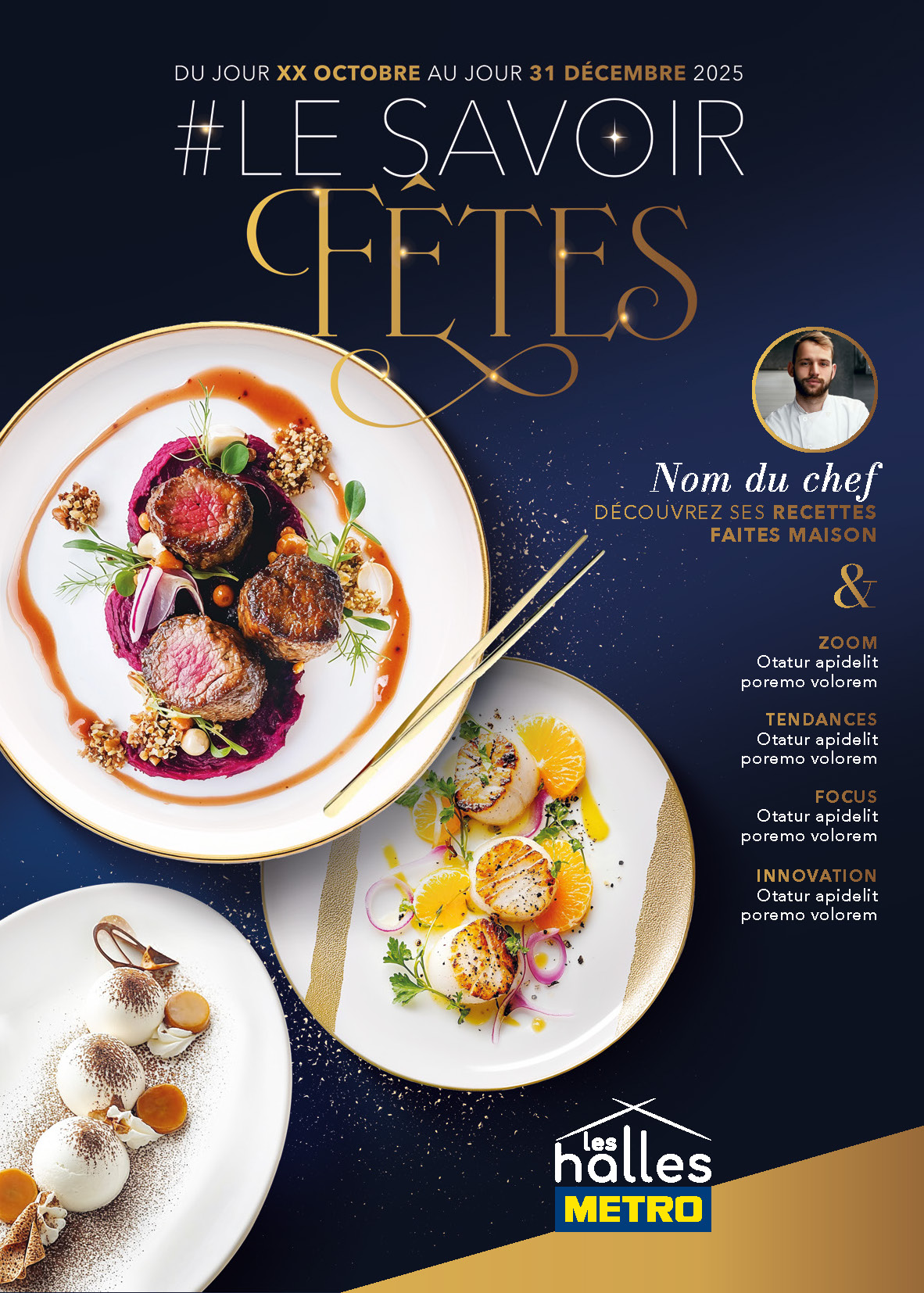 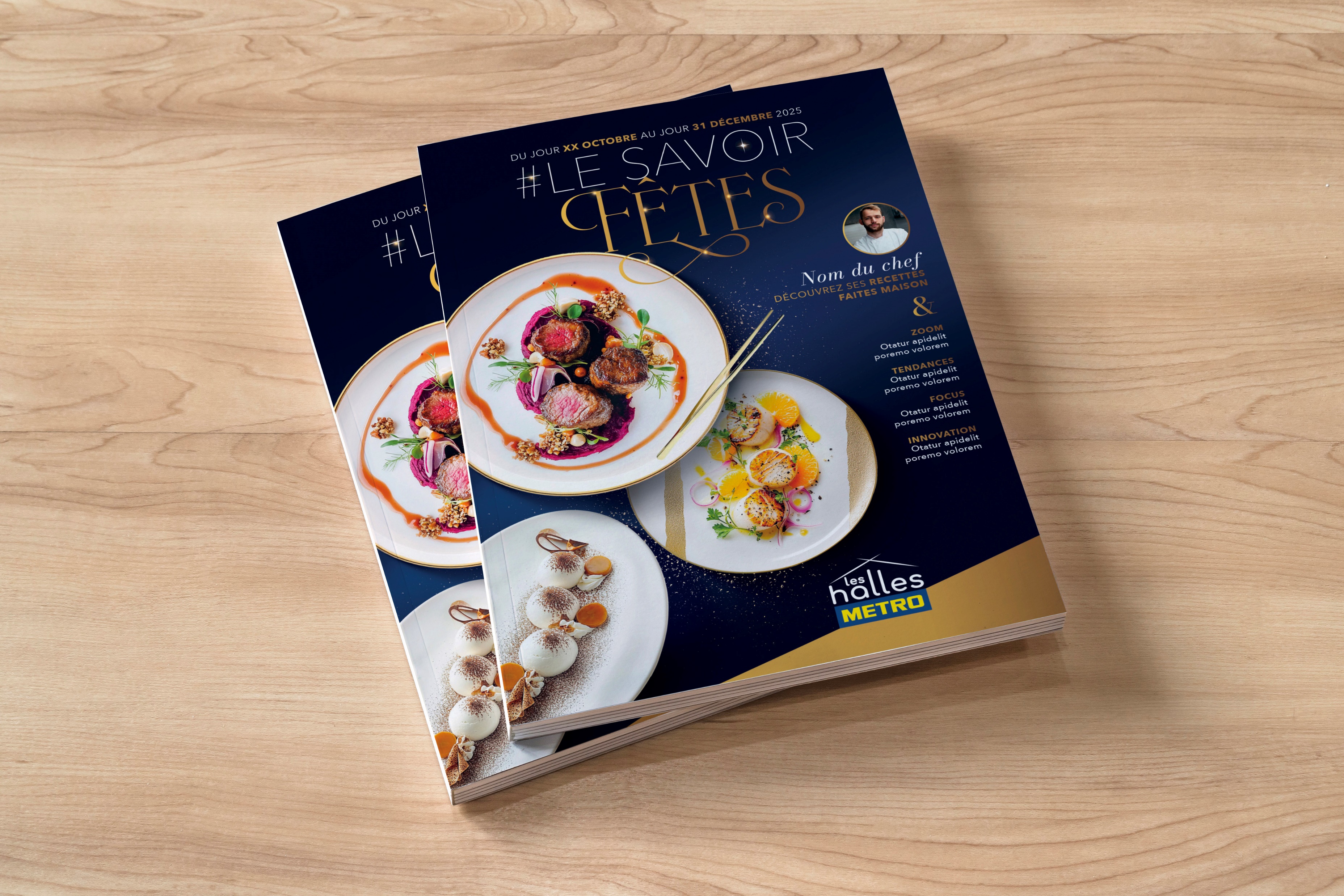 PRINCIPE ENTREE DE SECTEUR
V3
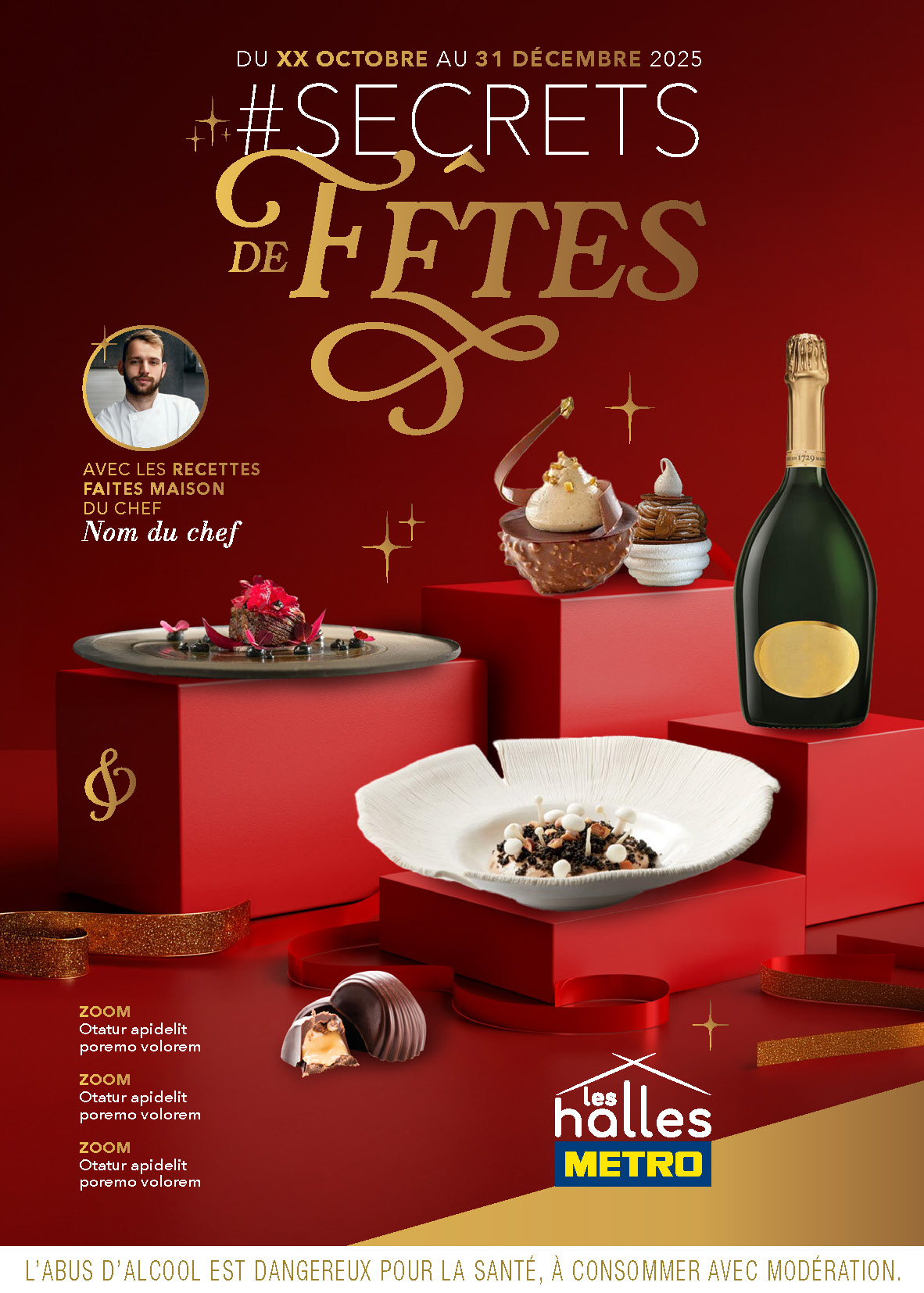 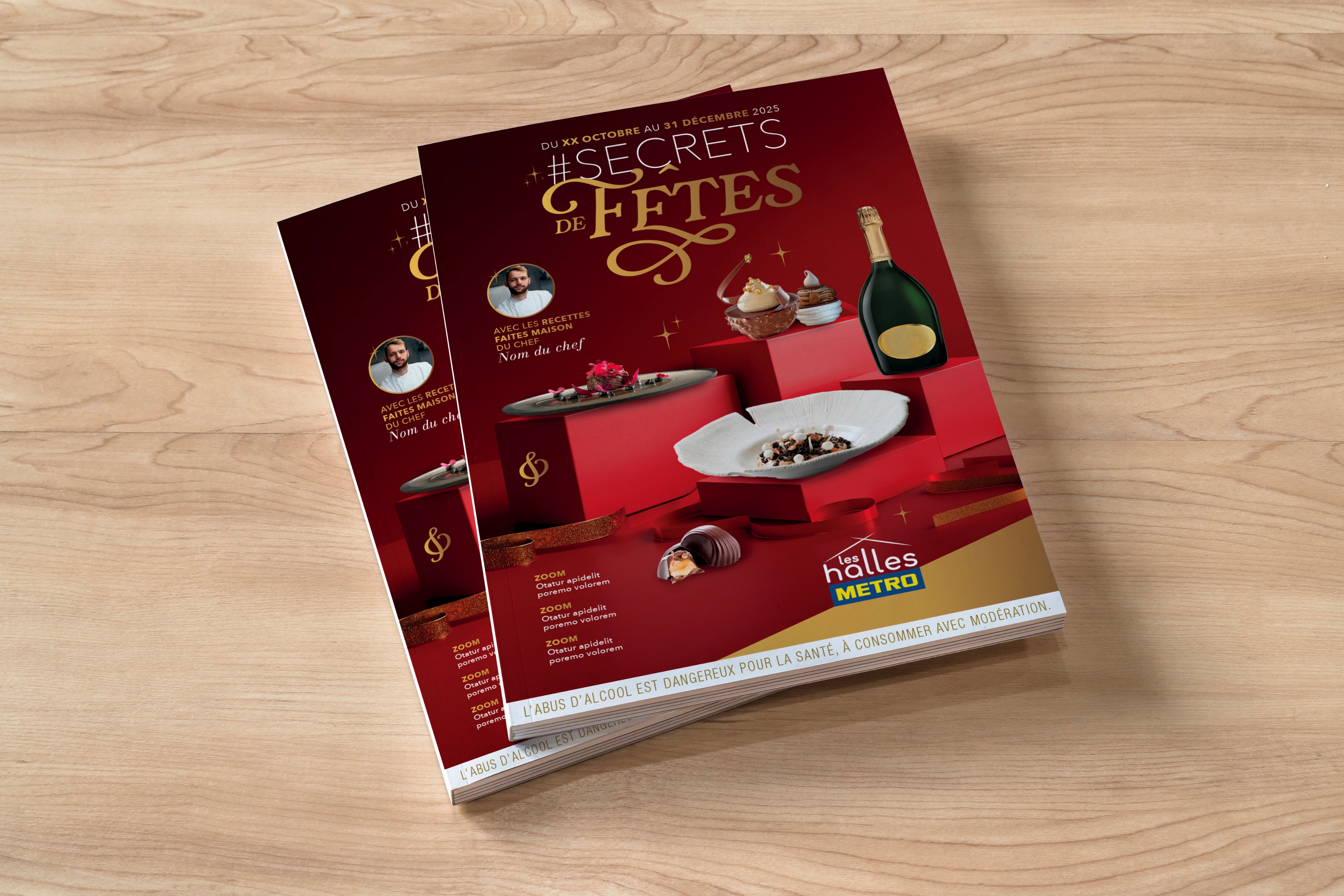 PRINCIPE ENTREE DE SECTEUR
V4
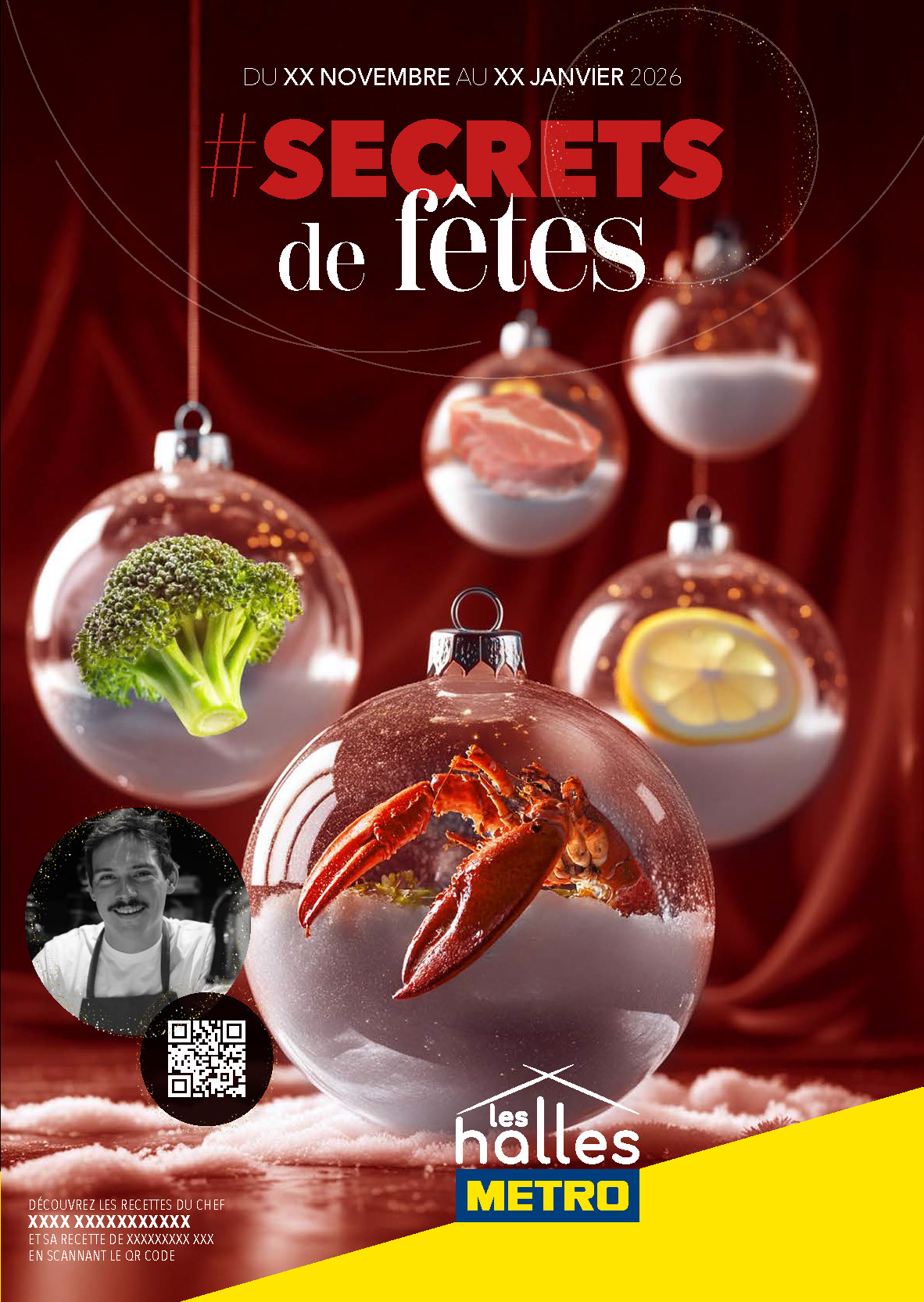 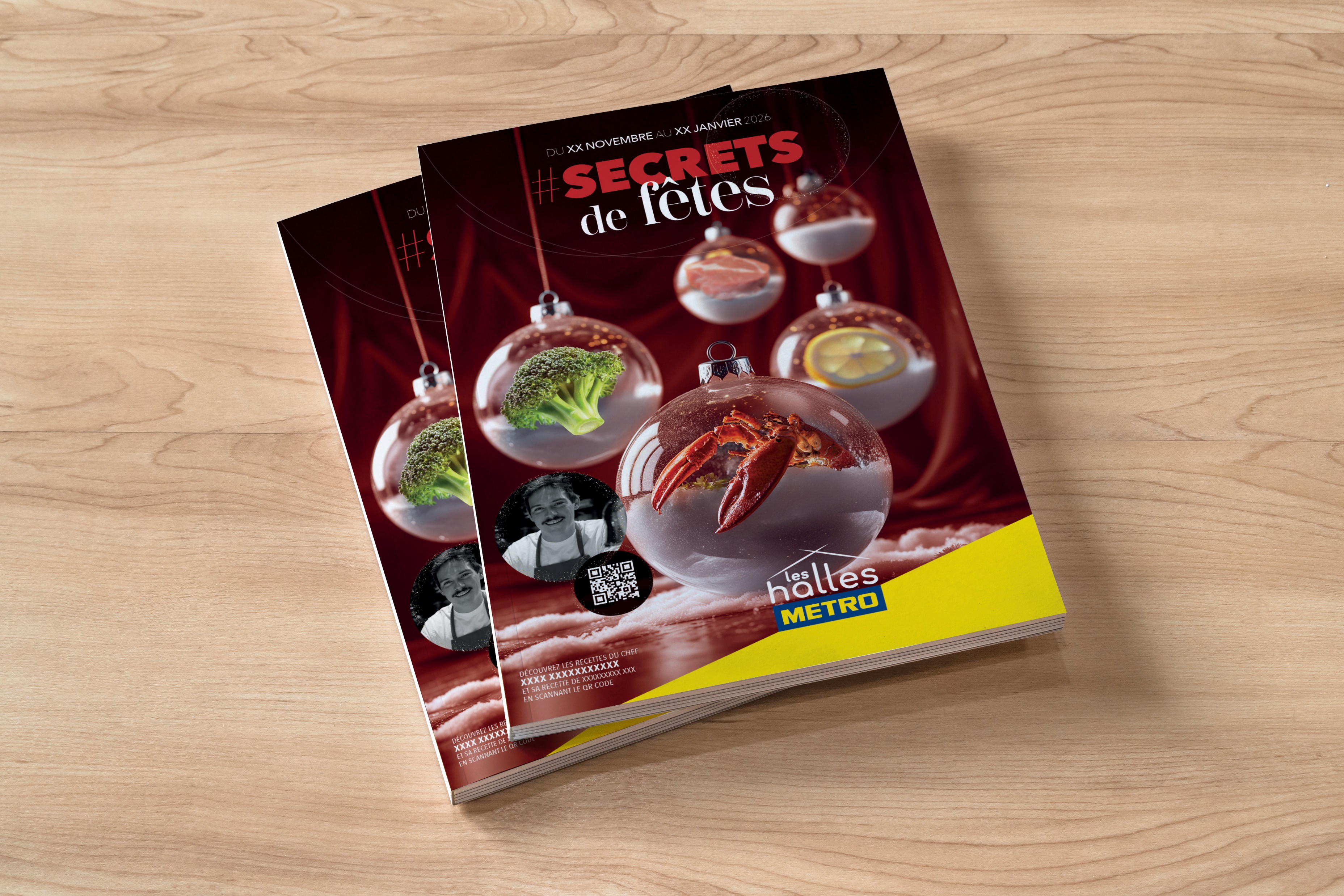 PRINCIPE ENTREE DE SECTEUR
V4
BIS
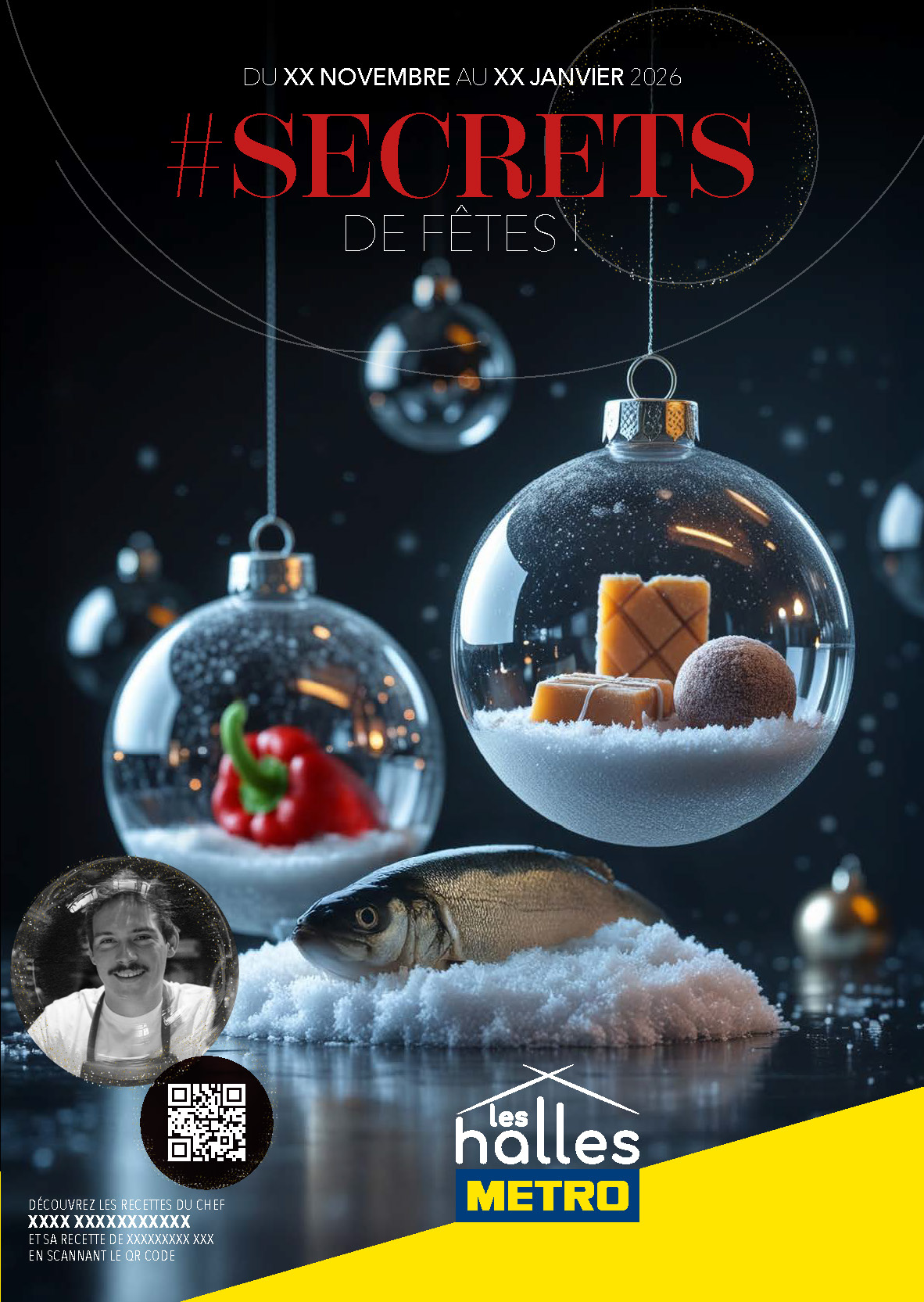 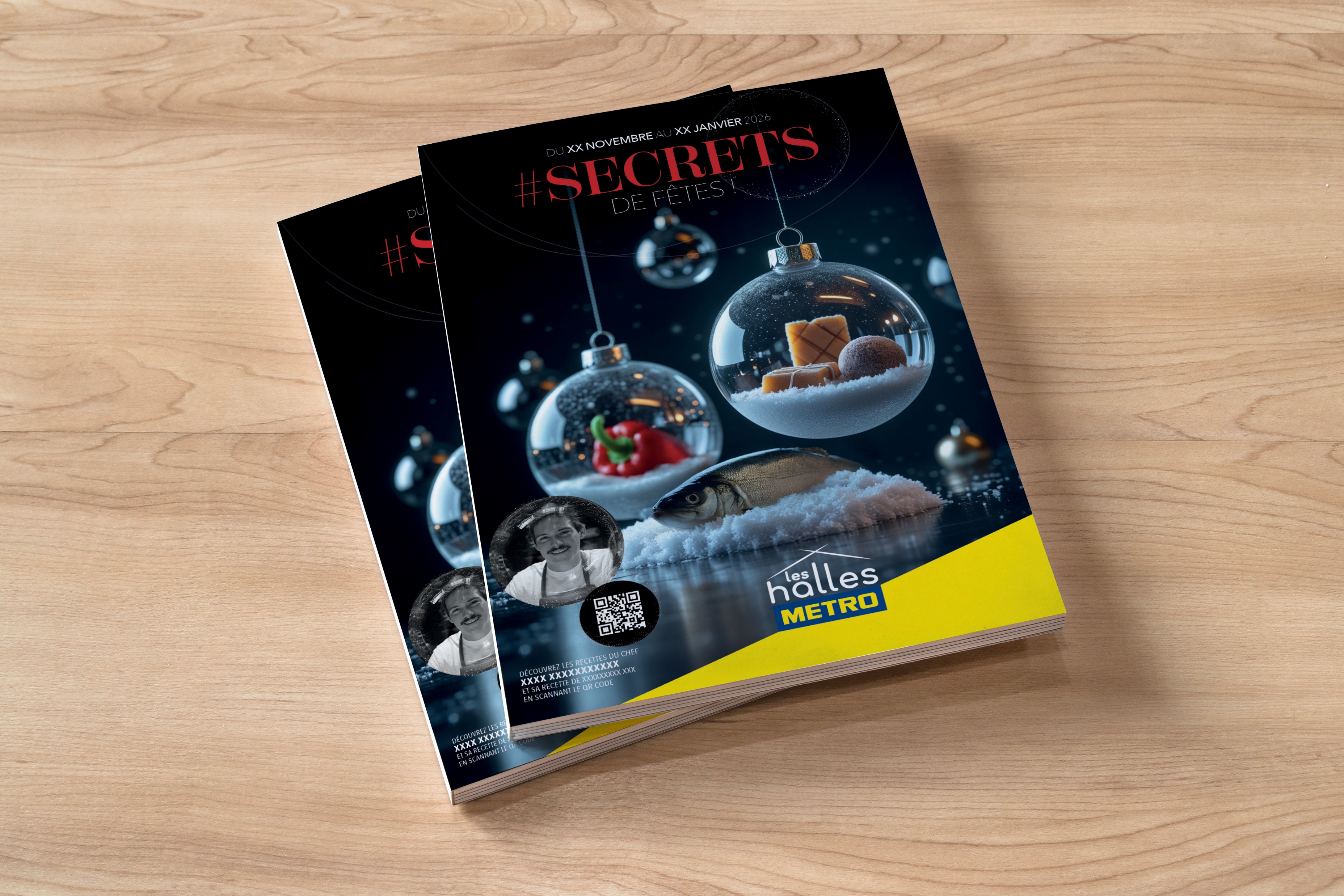 PRINCIPE ENTREE DE SECTEUR
V5
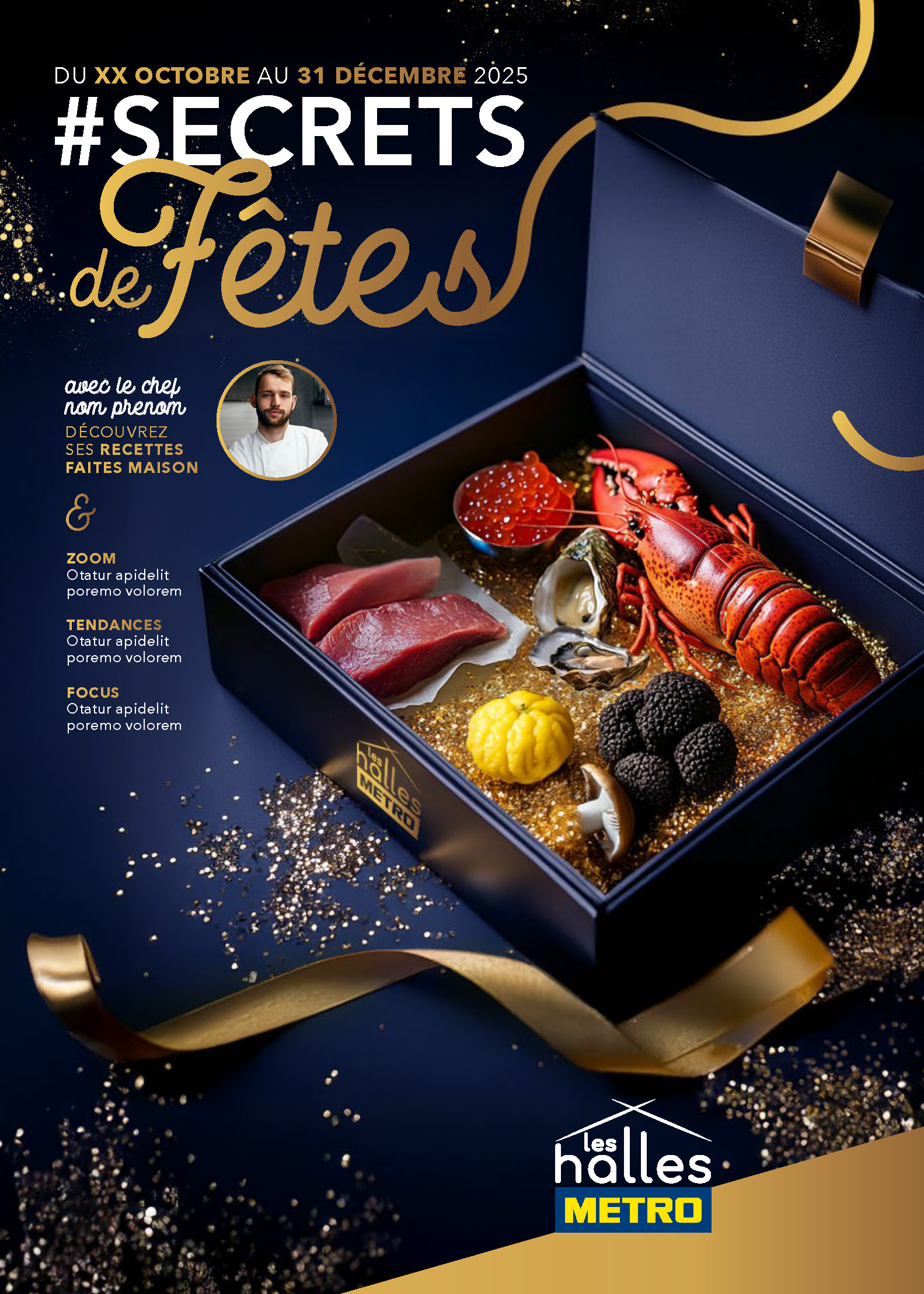 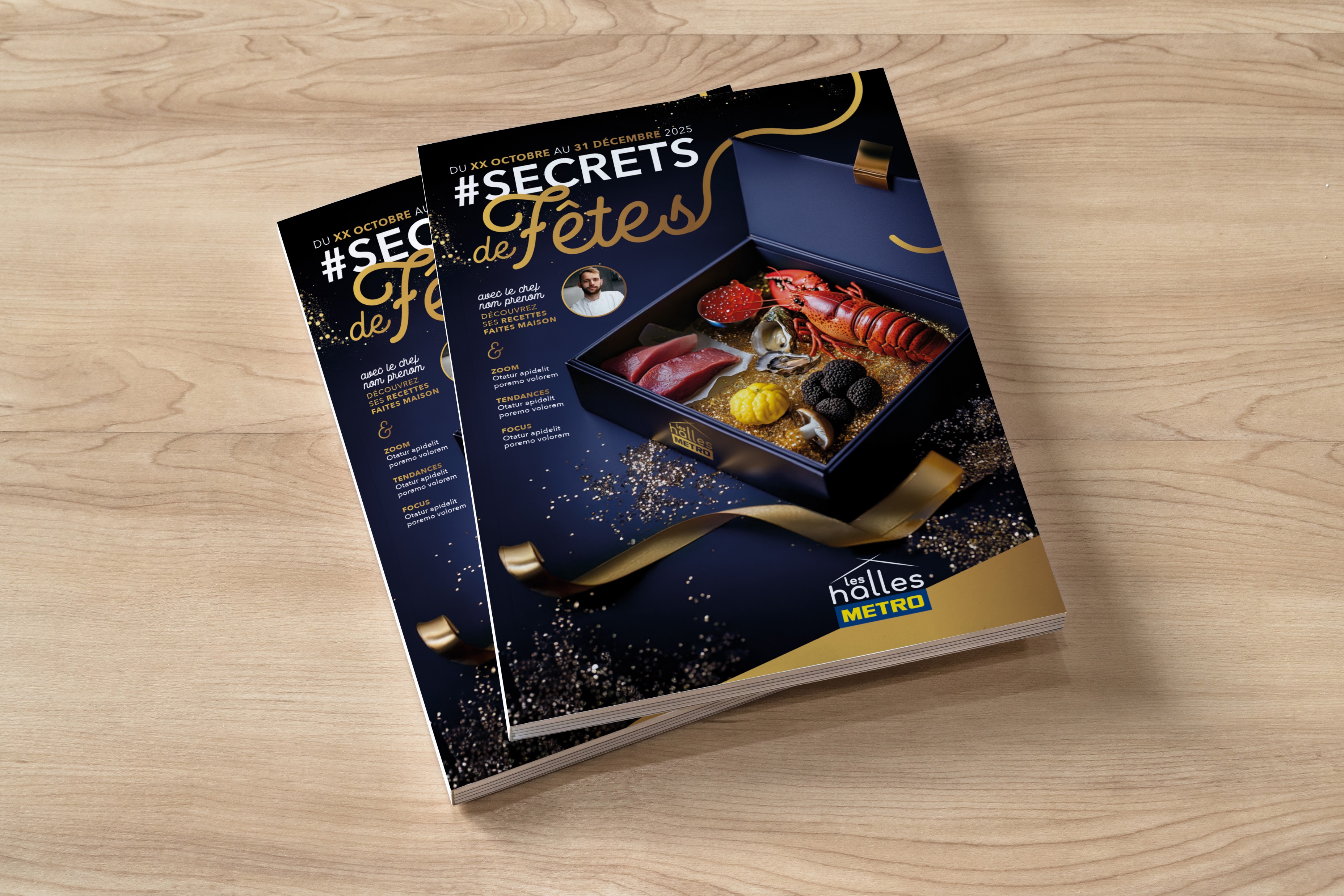 PRINCIPE ENTREE DE SECTEUR
V6
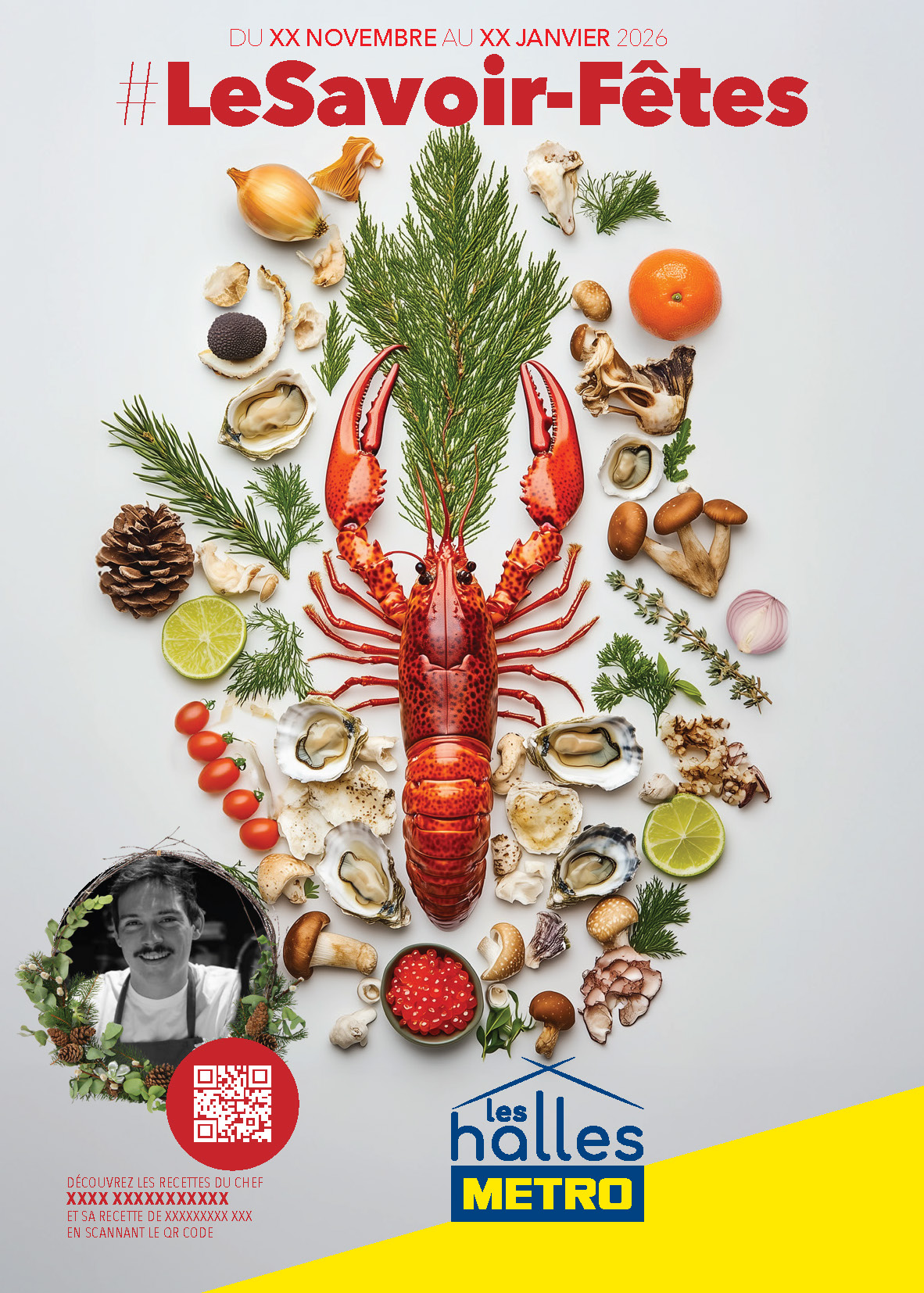 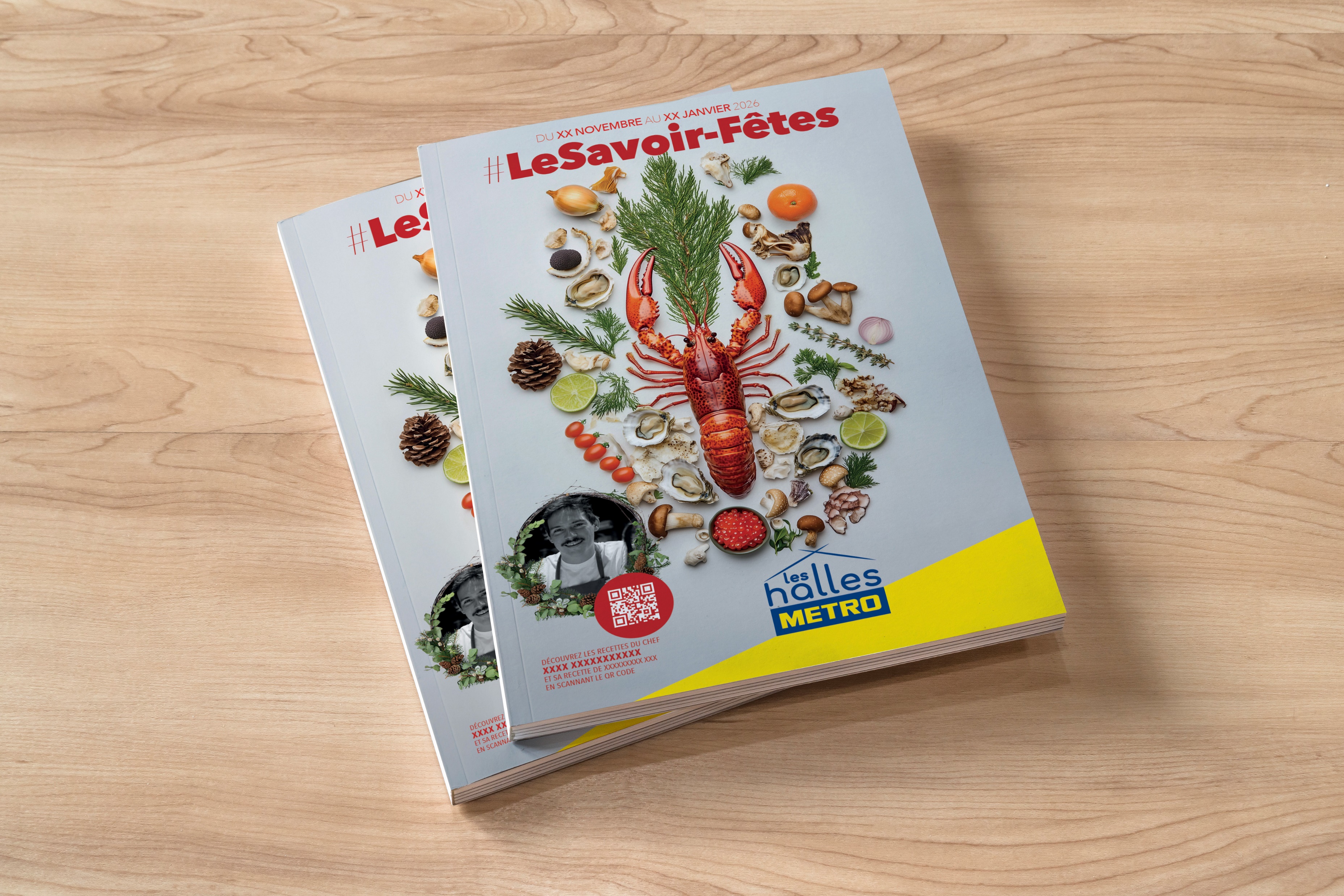 PRINCIPE ENTREE DE SECTEUR
V6
BIS
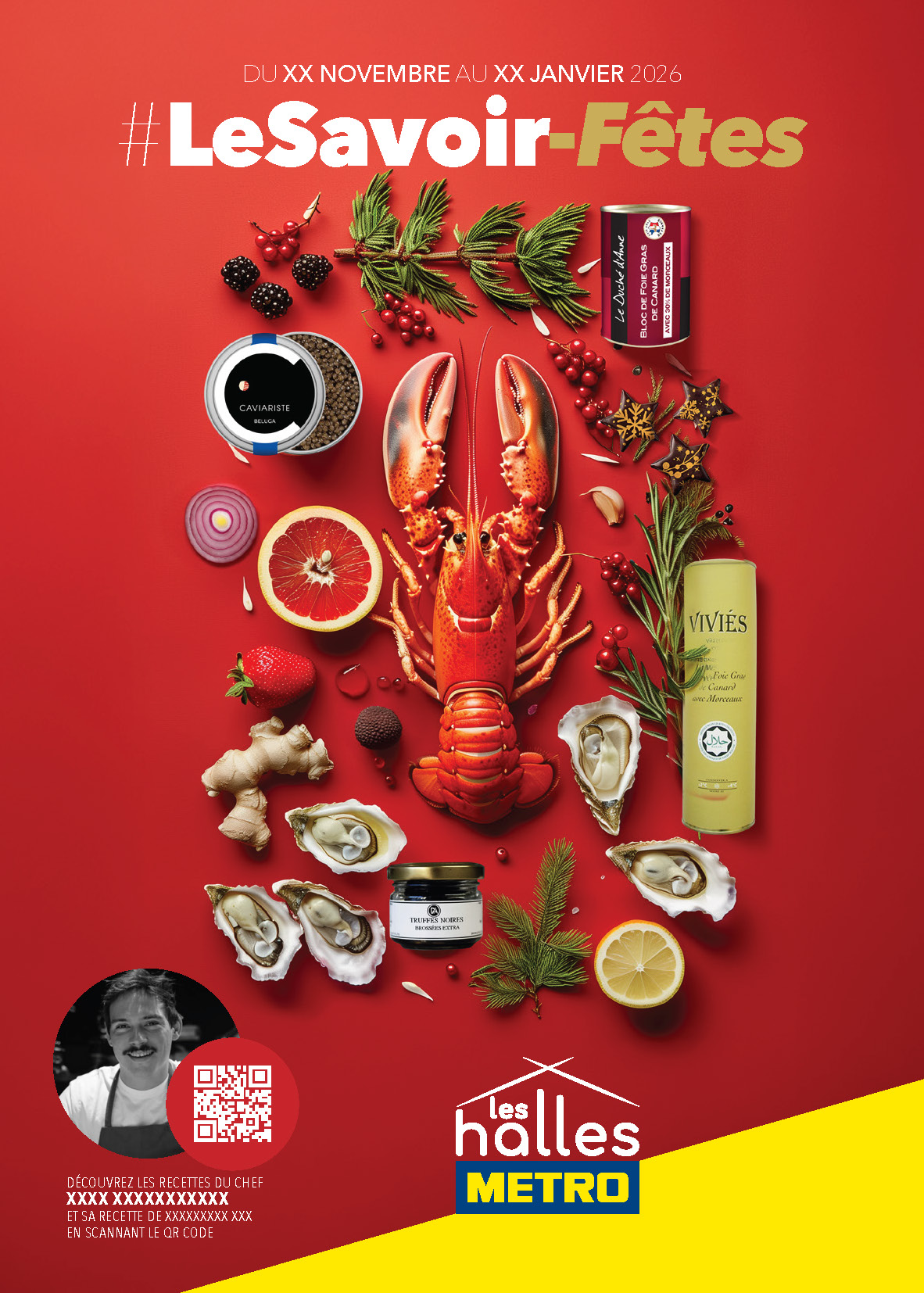 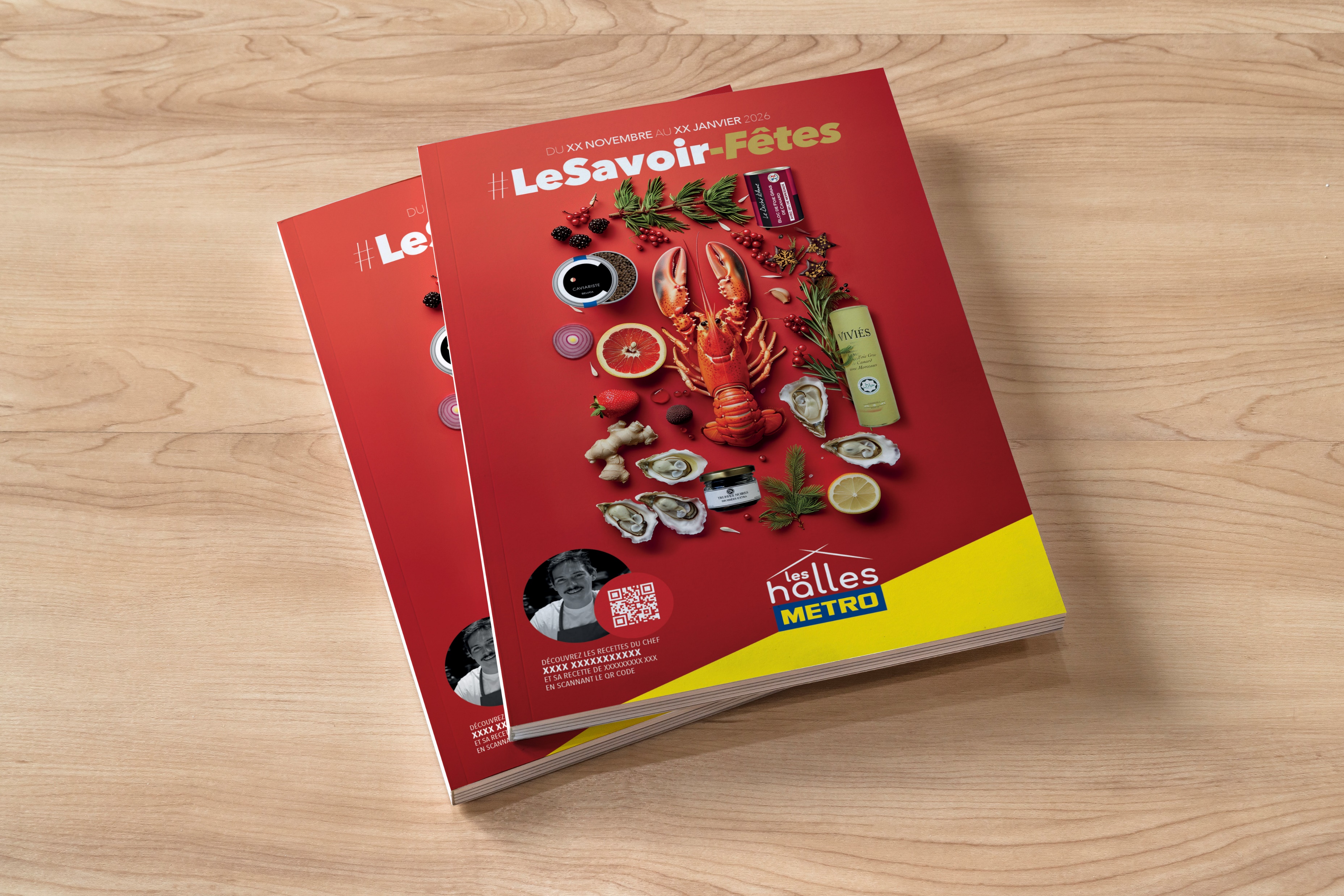 PRINCIPE ENTREE DE SECTEUR
V7
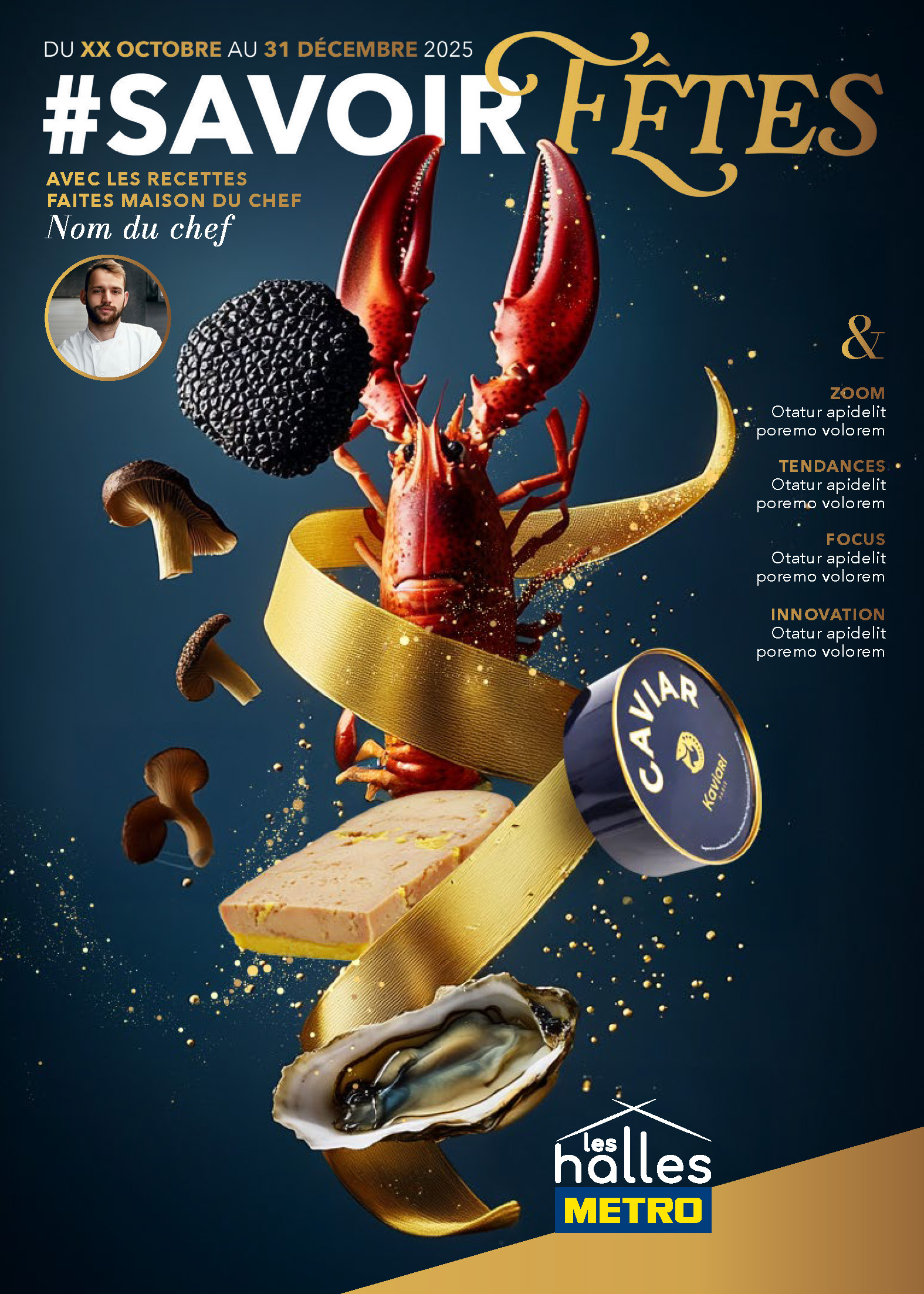 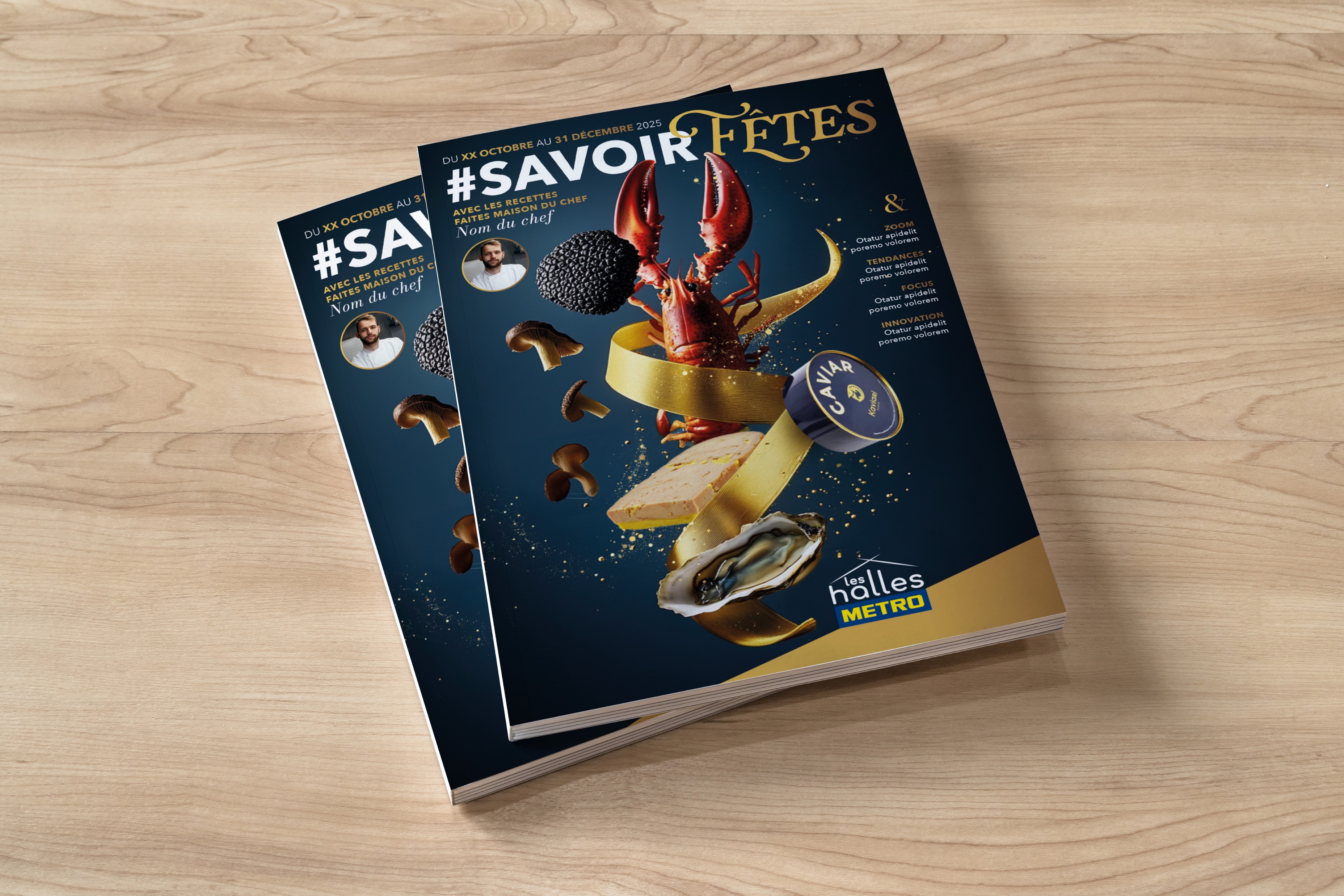 PRINCIPE ENTREE DE SECTEUR
V8
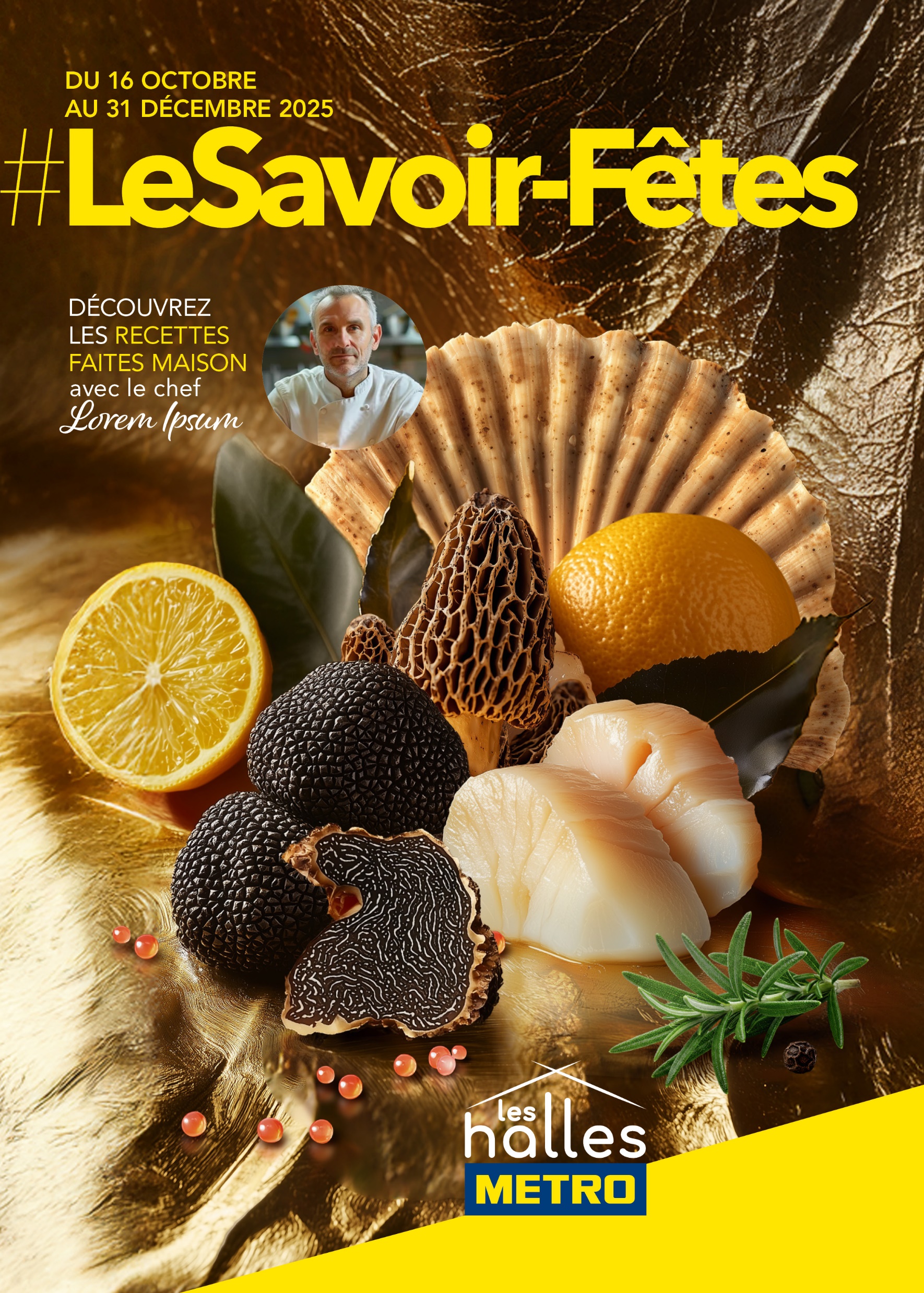 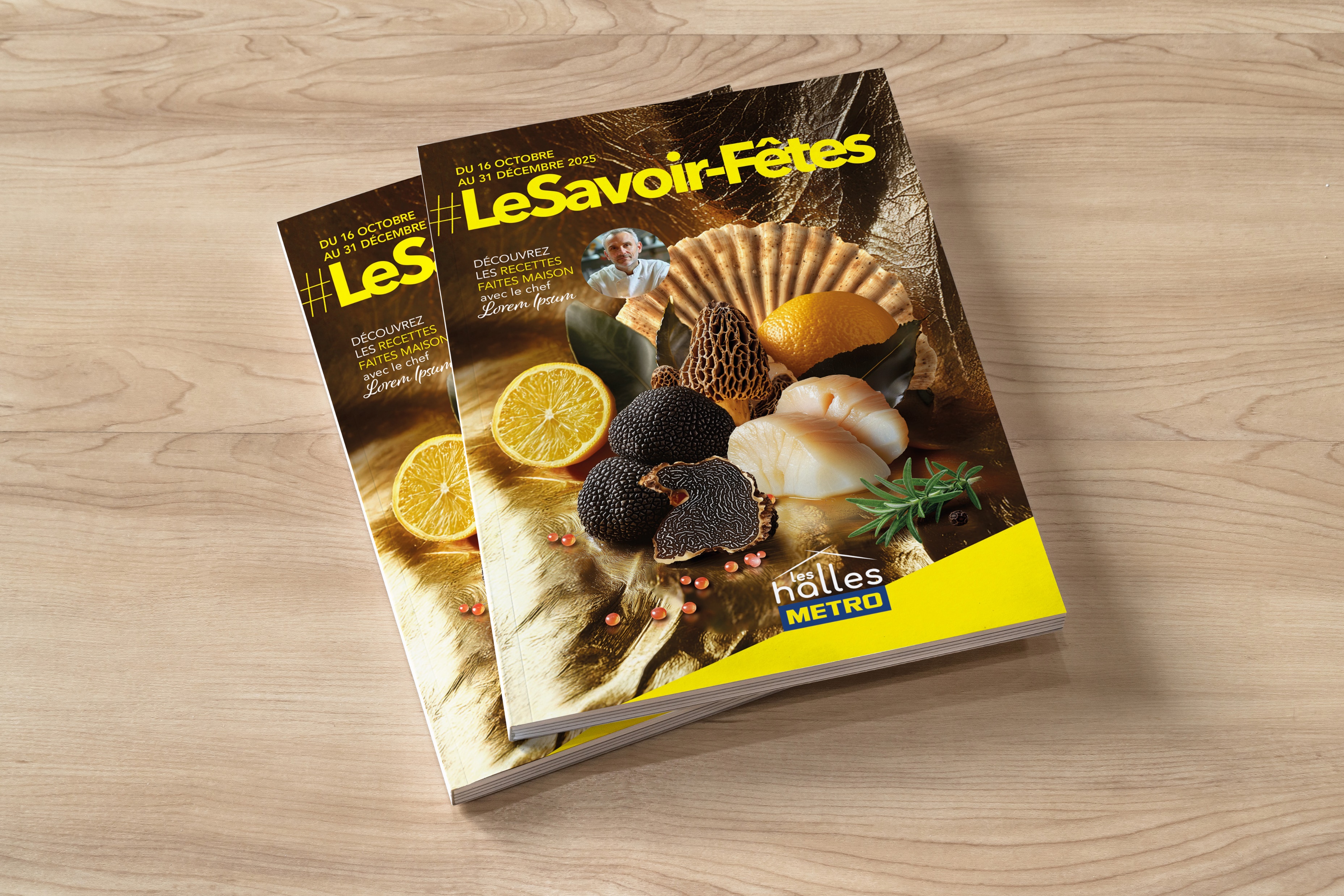 PRINCIPE ENTREE DE SECTEUR
V8
BIS
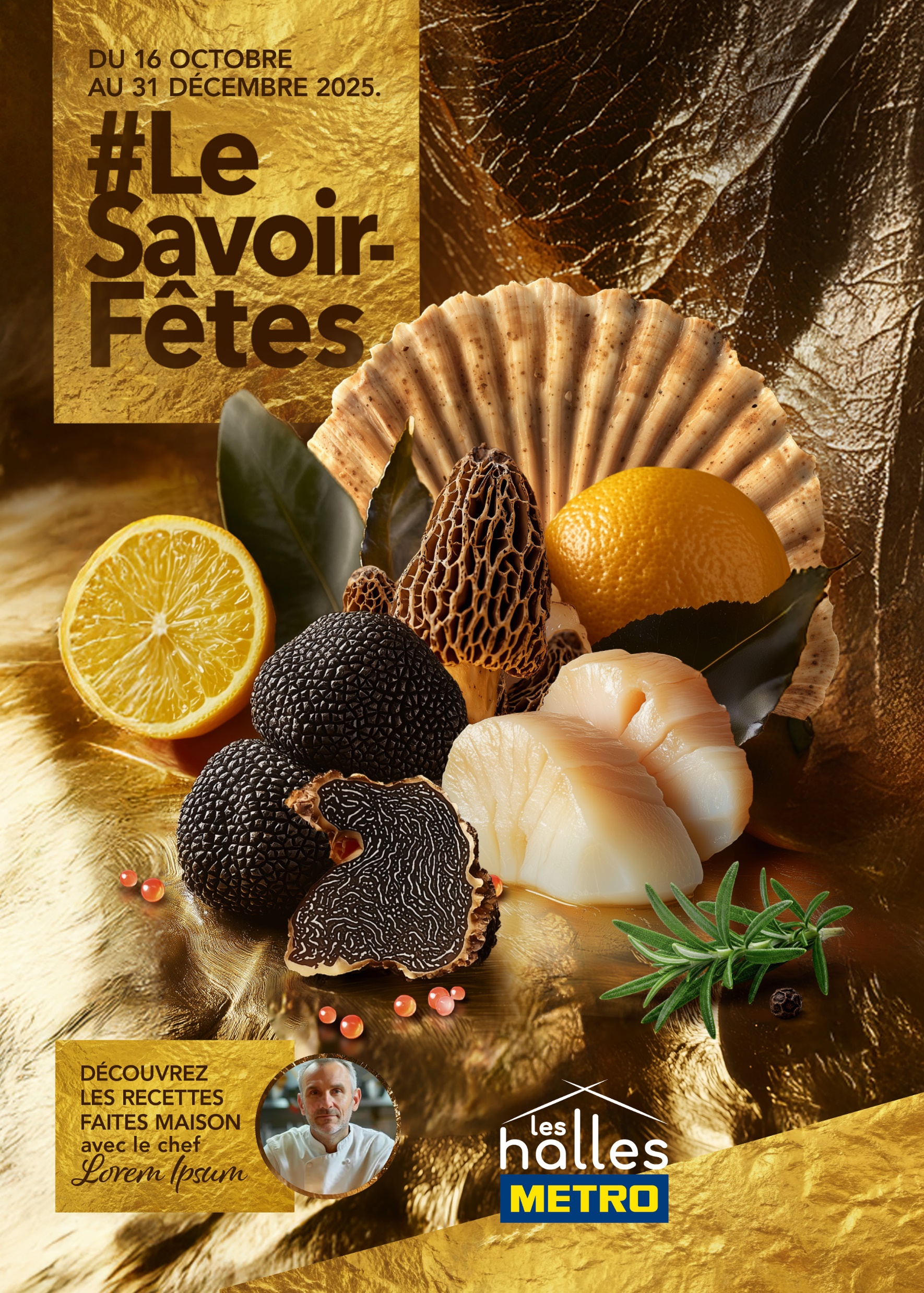 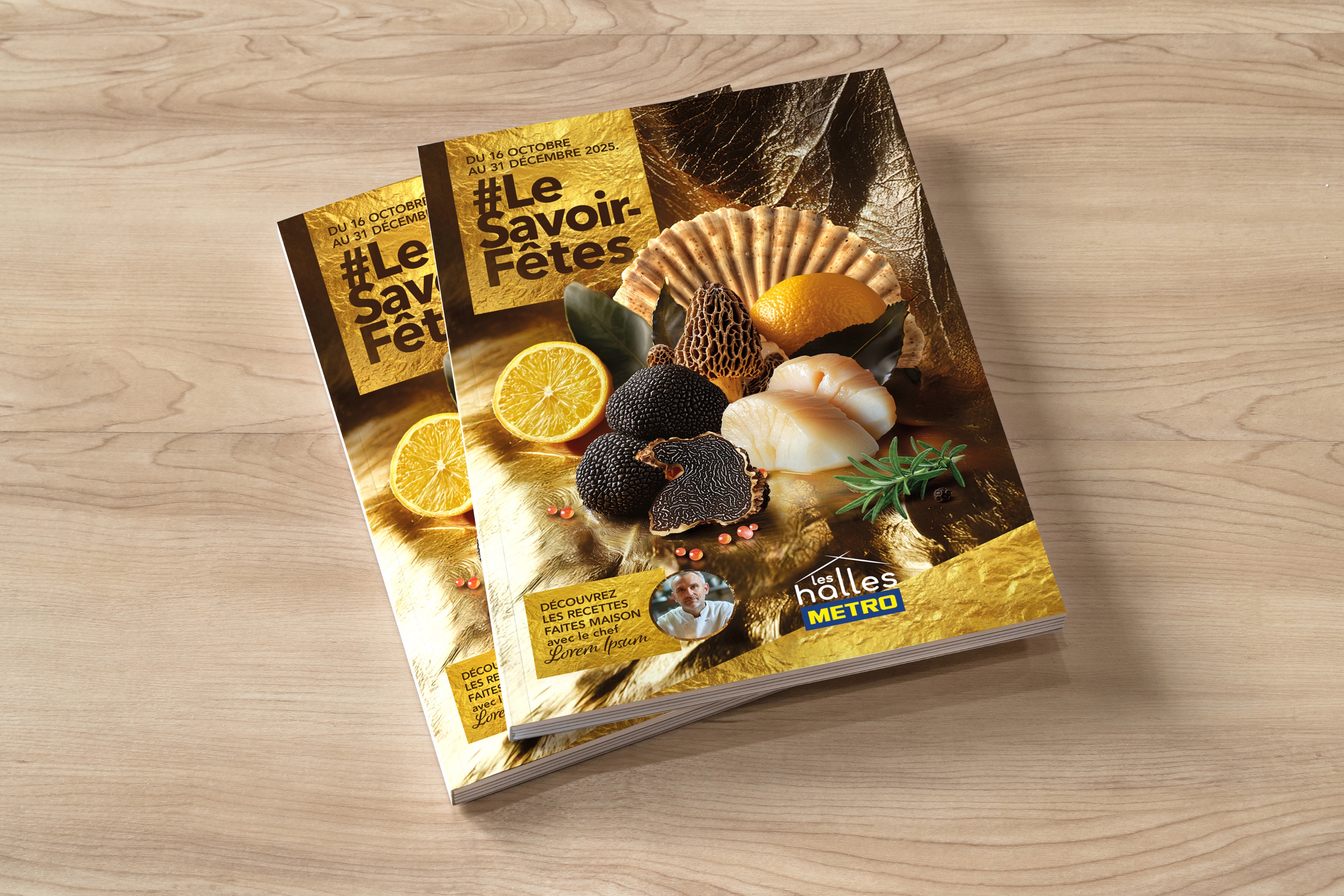 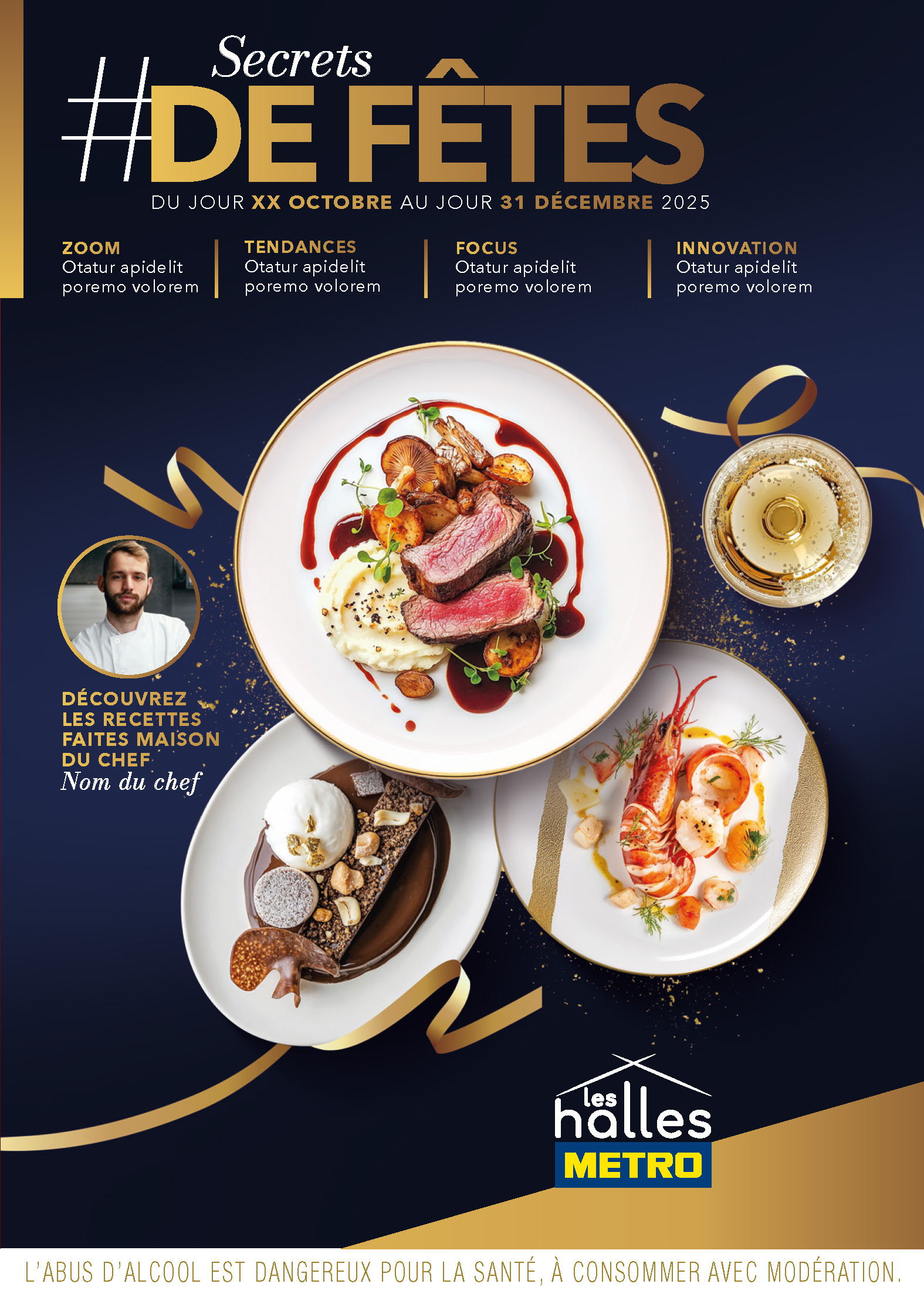 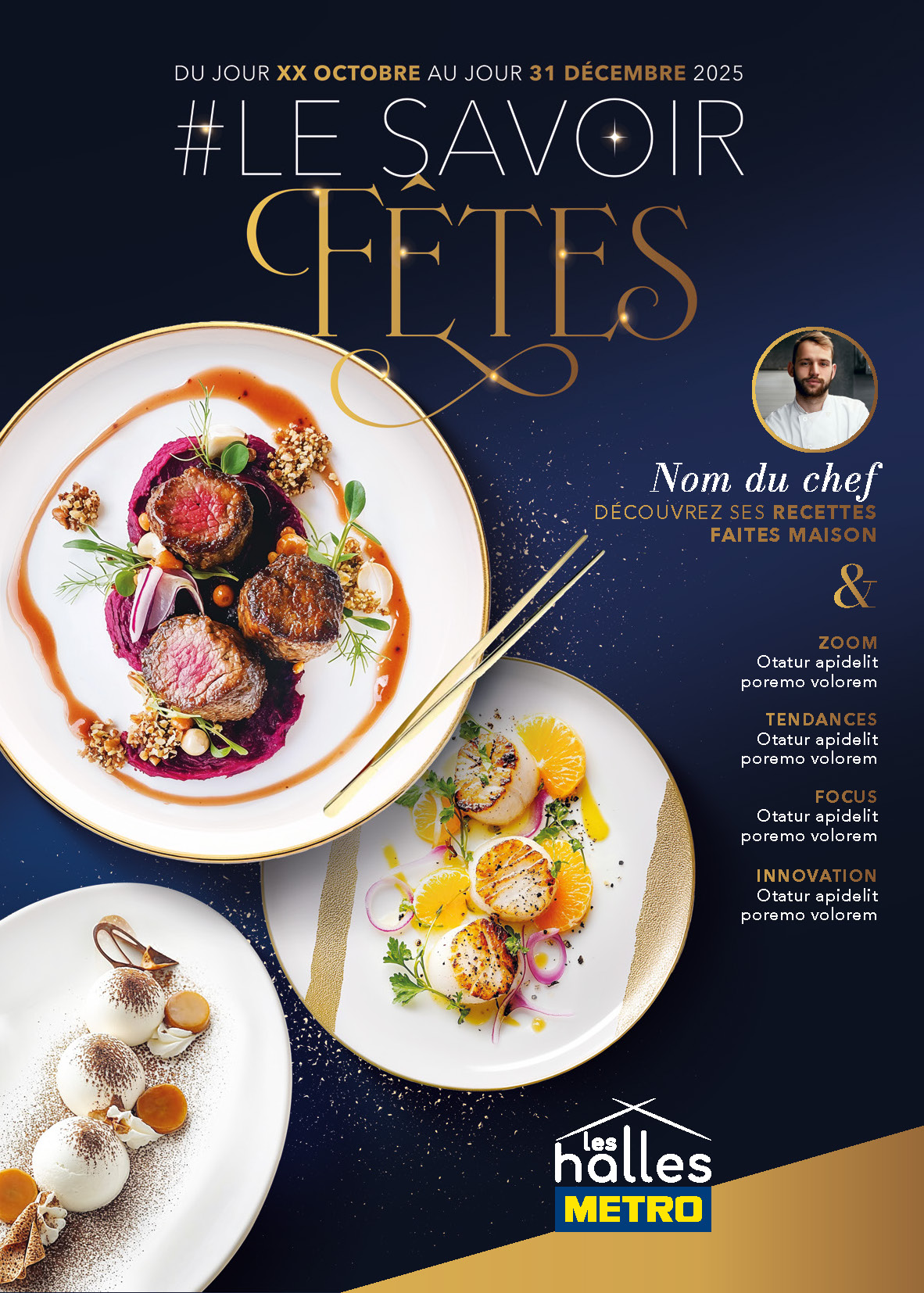 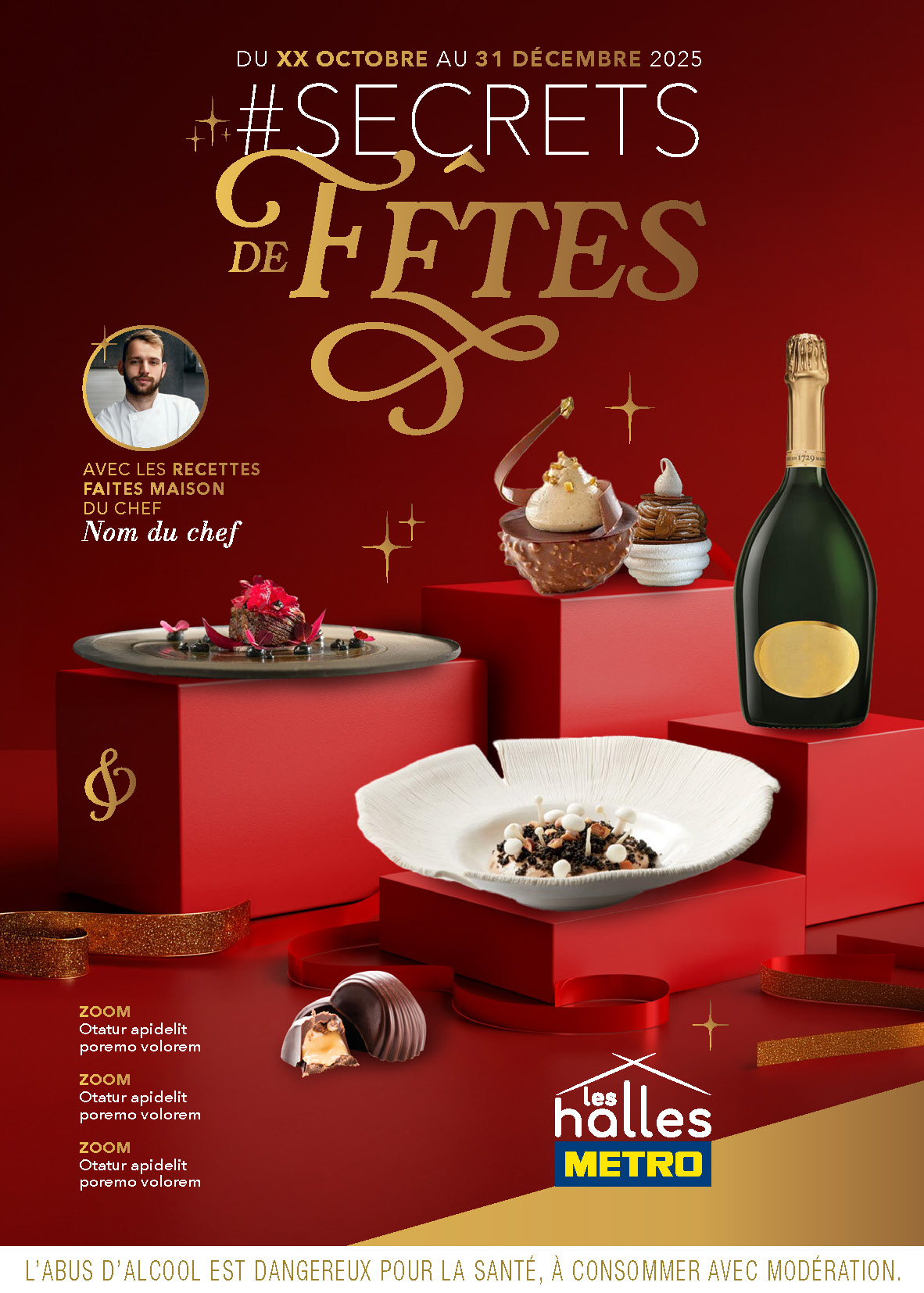 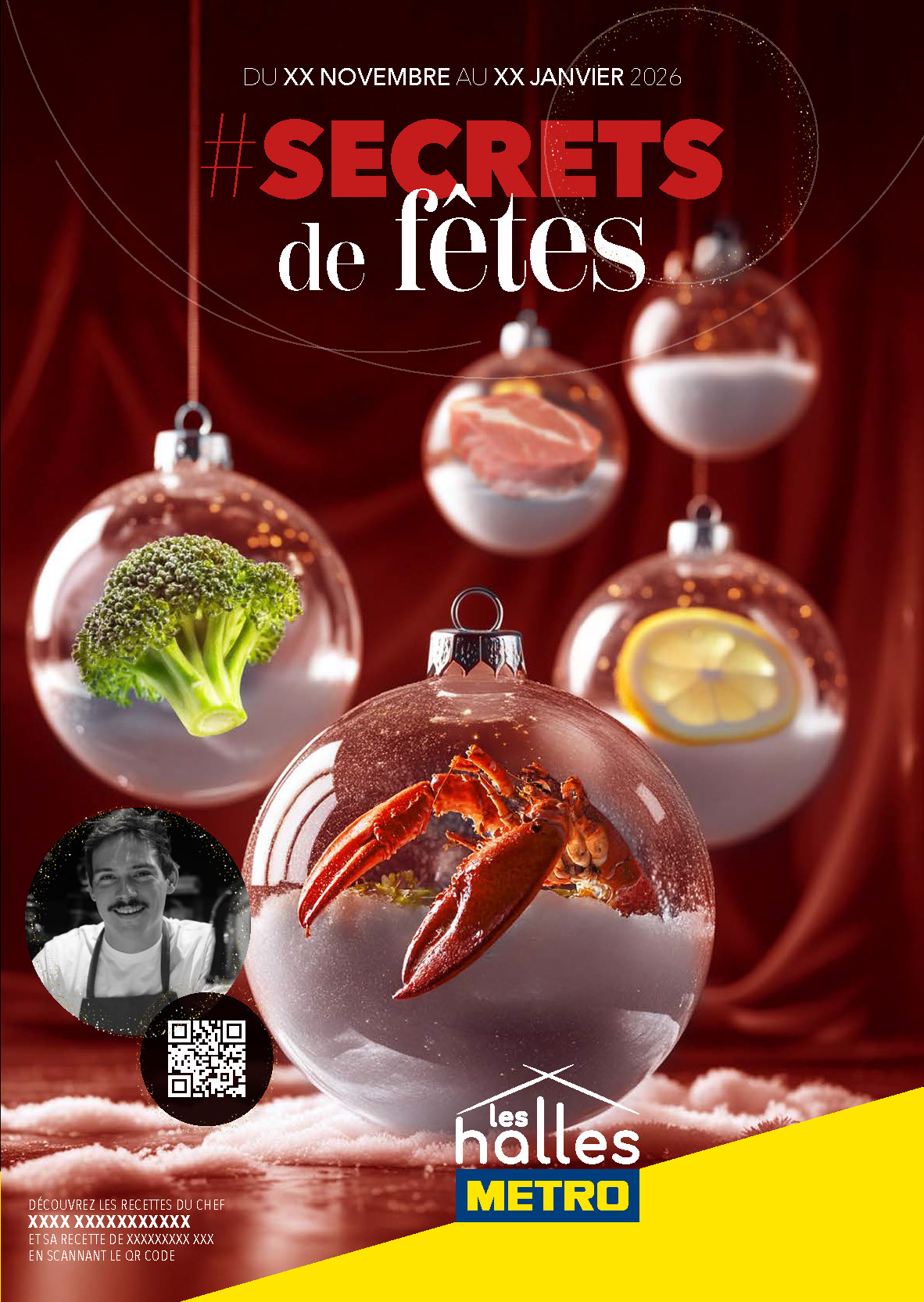 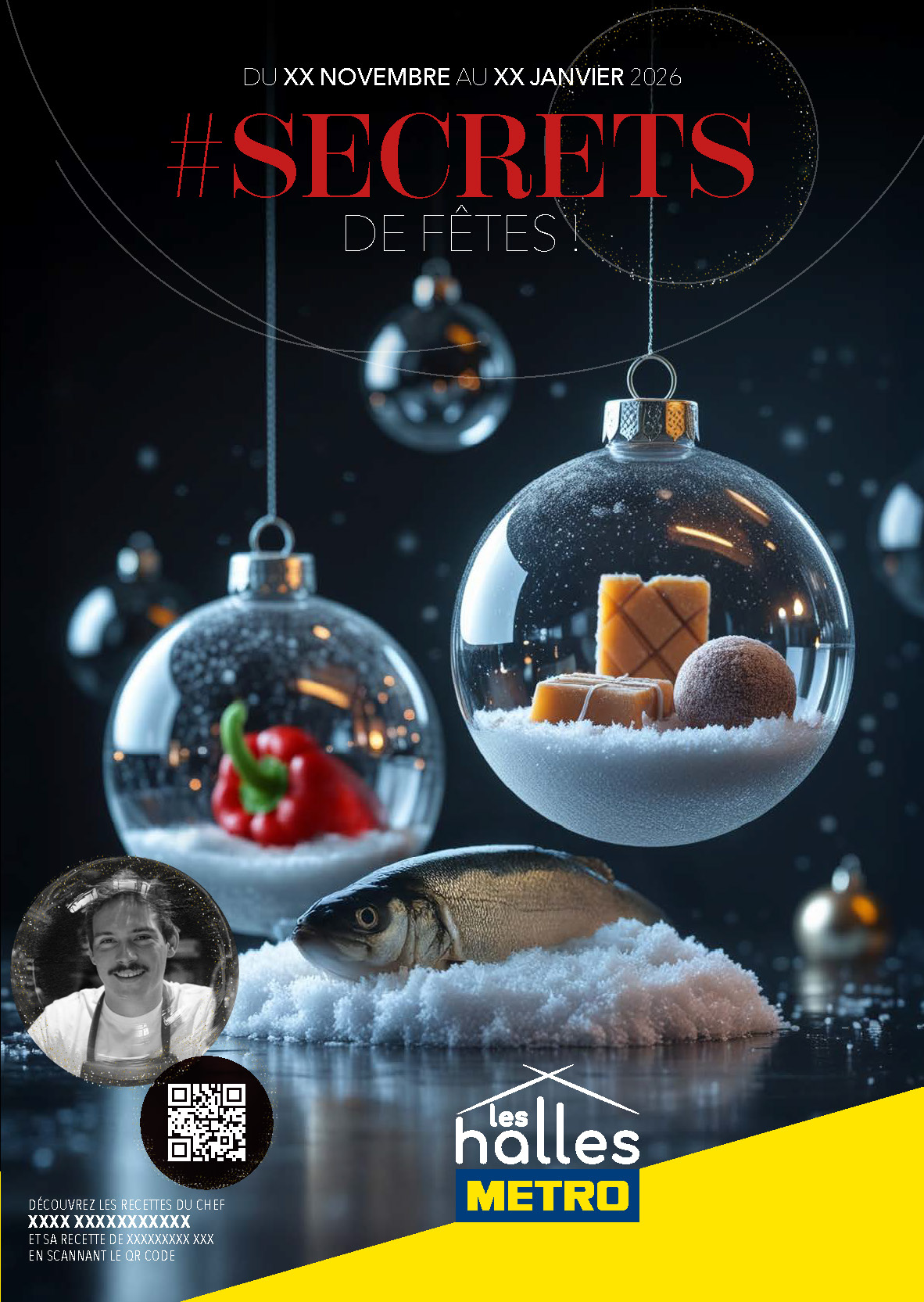 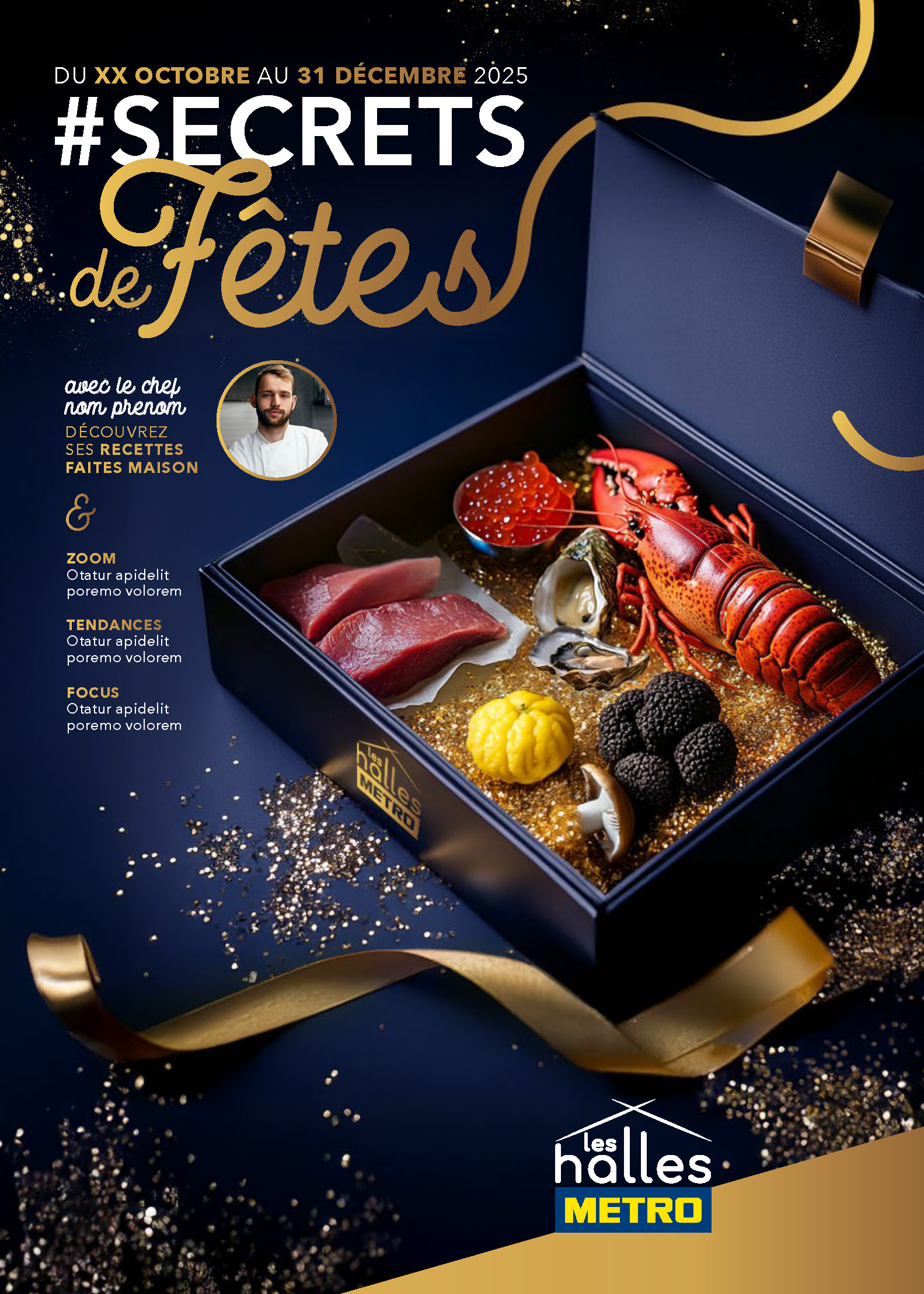 V4
V5
V1
V2
V3
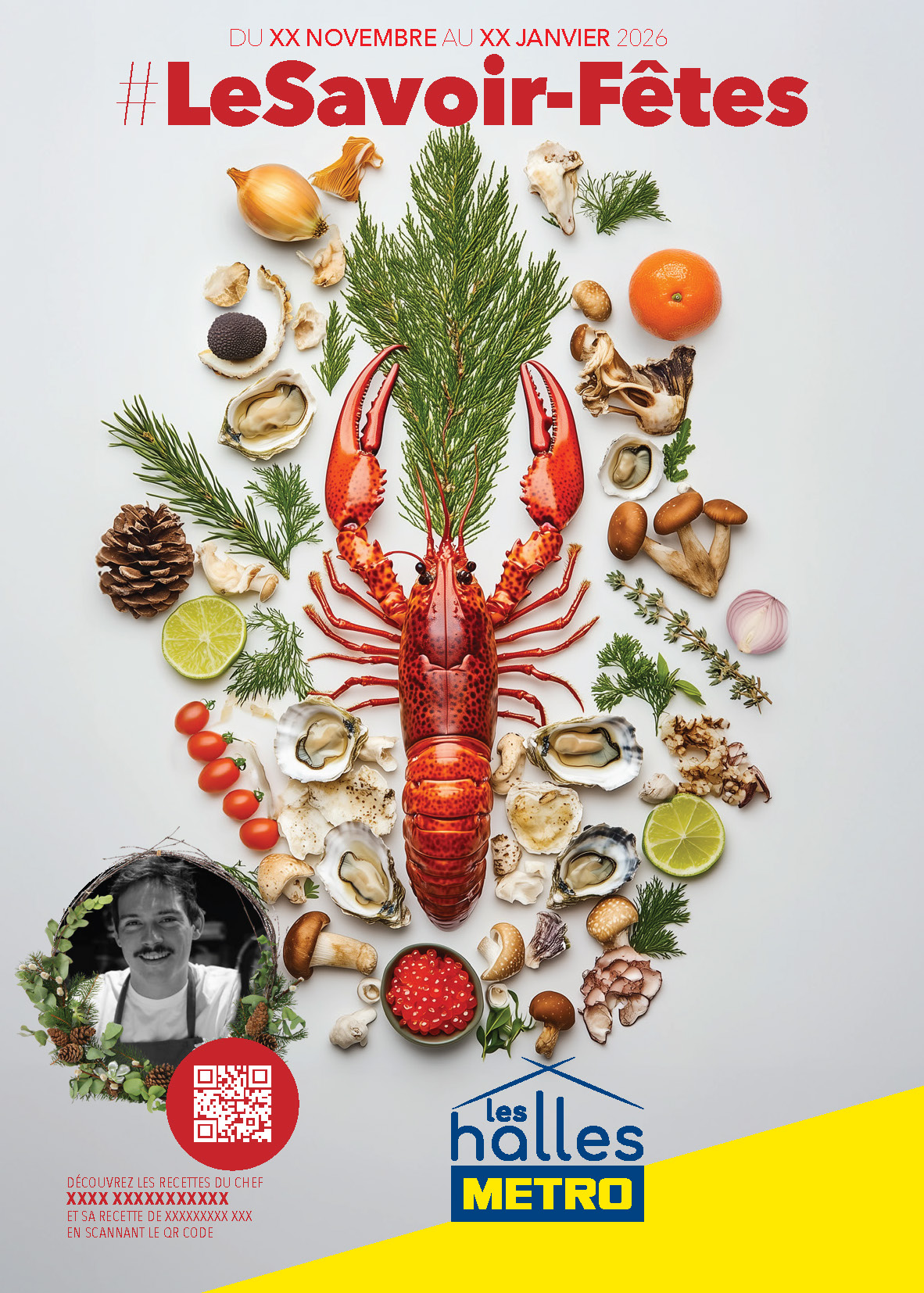 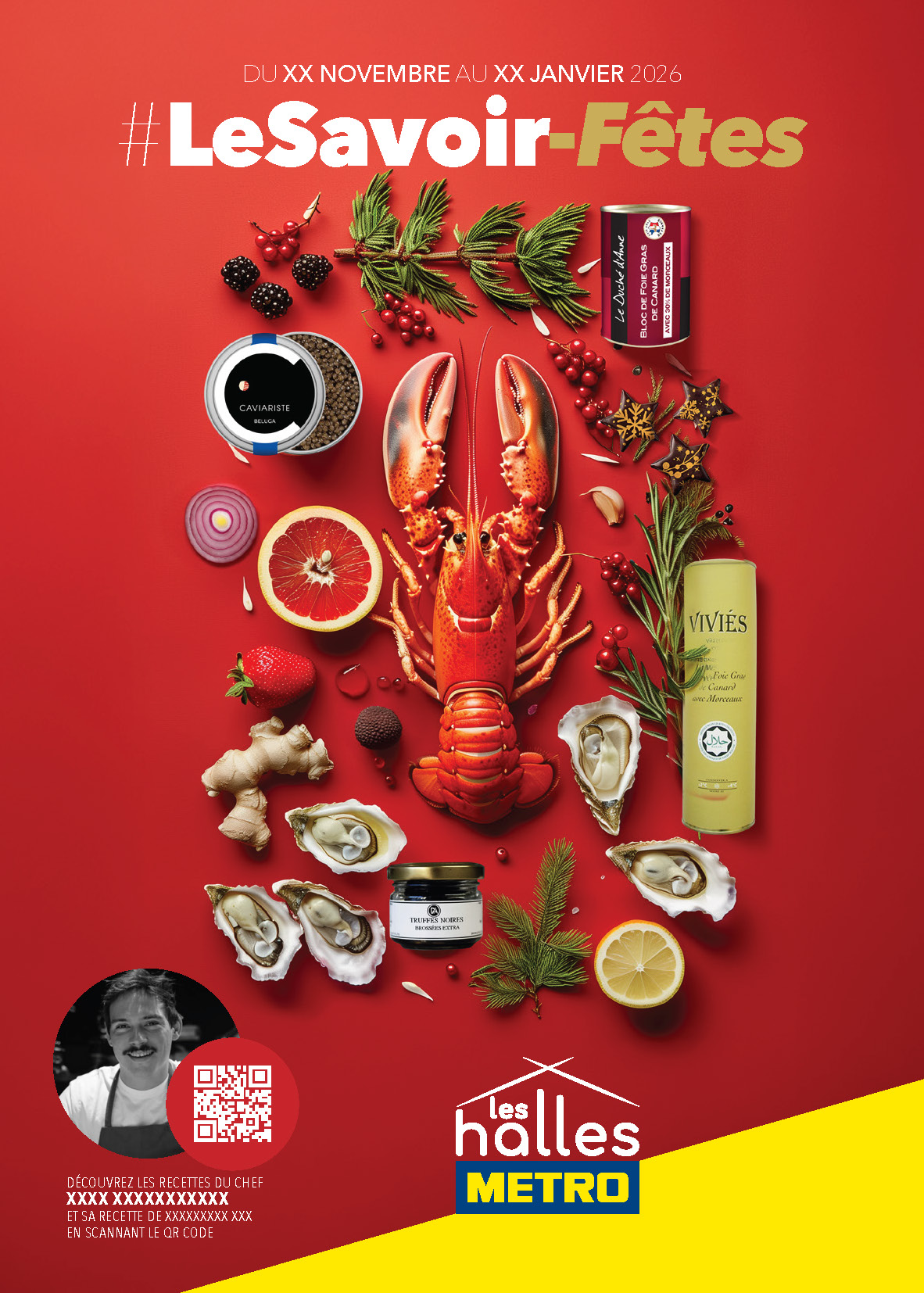 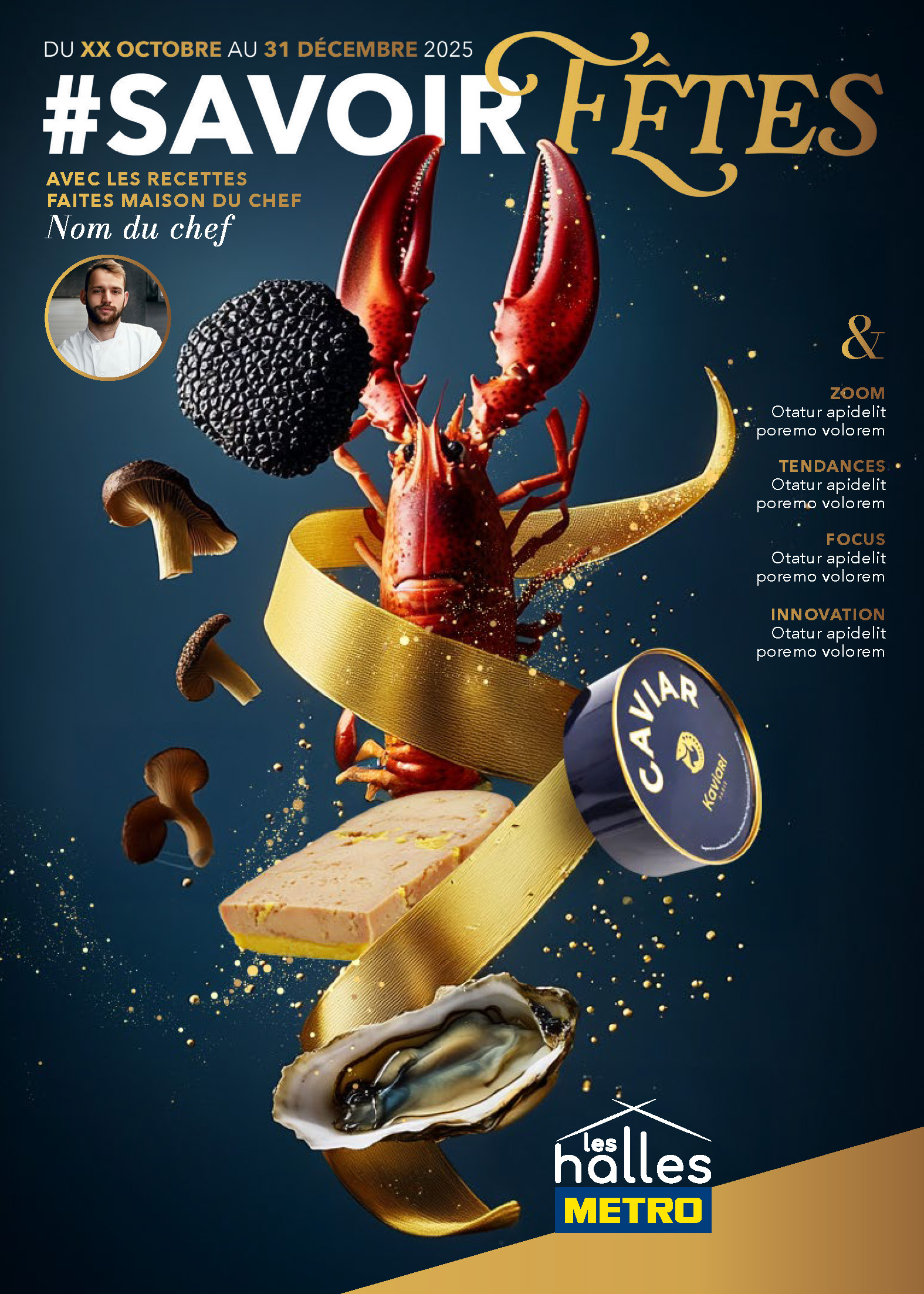 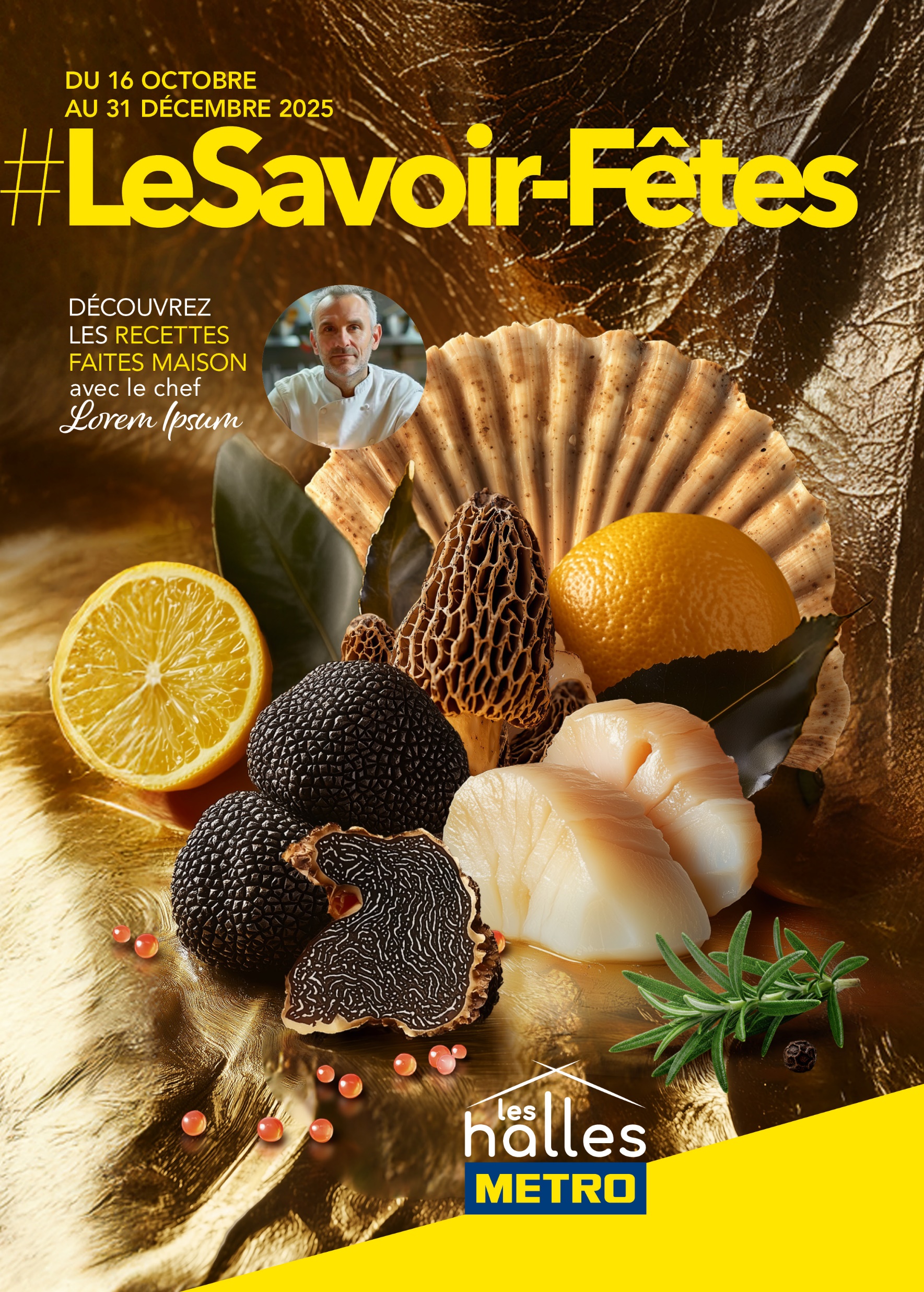 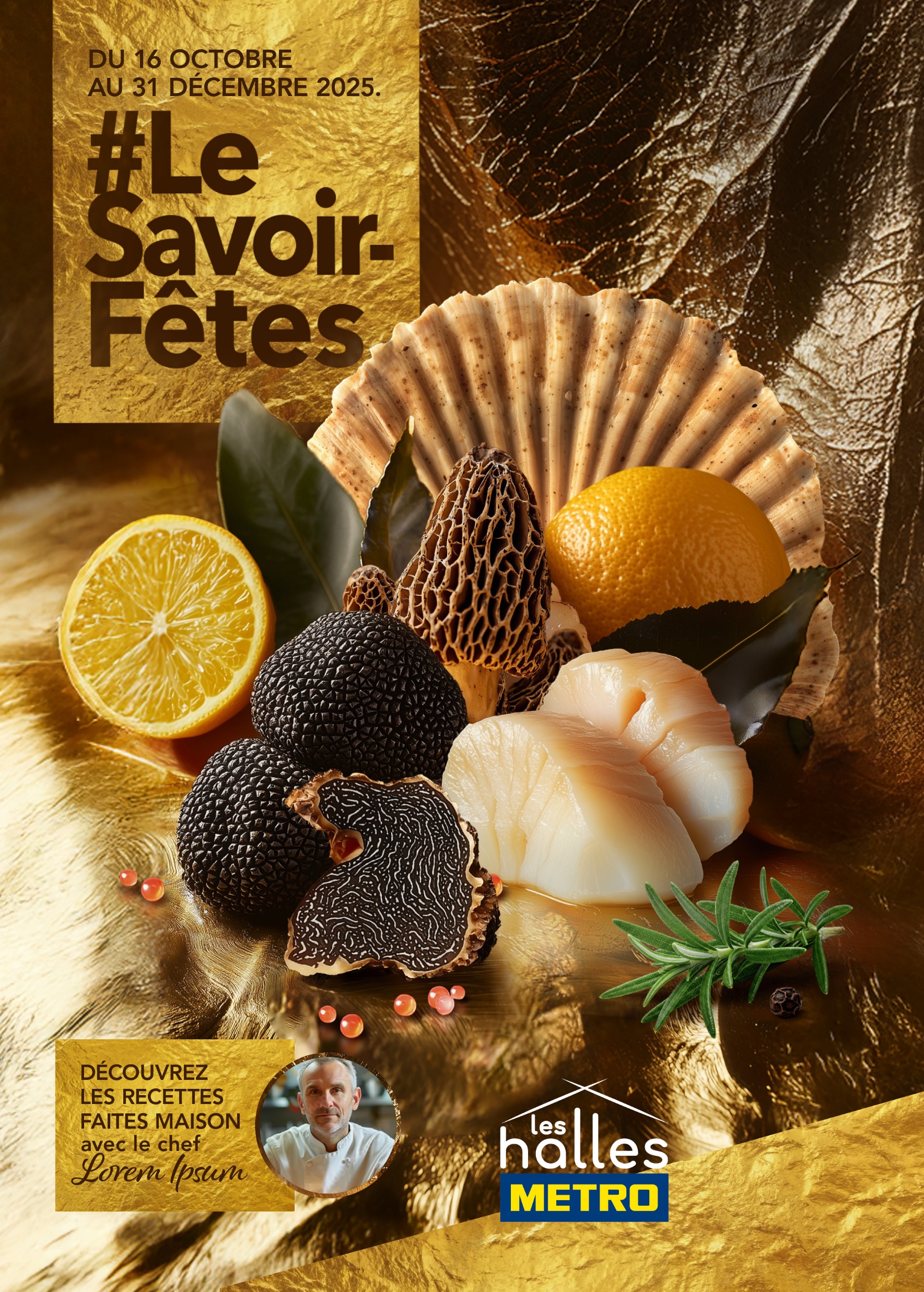 V8
V6
V7
MERCI.